ZSOLNAY GYÁR PÉCS
ZSOLNAY KULTURÁLIS NEGYED
ZSOLNAY DÍSZKERÁMIÁK
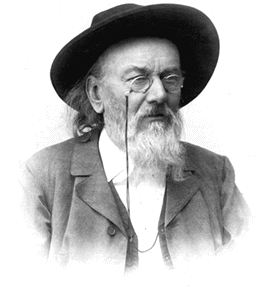 Zsolnay Miklós
 (1793–1880)
A Zsolnay-gyár története 1851-re nyúlik vissza. Ebben az évben vette meg idősebb Zsolnay Miklós az első telket, rajta a téglaégetővel és agyagbányával, miután Ignác fia egy évet töltött Lukafán, hogy elsajátítsa az agyagáruk gyártását. Zsolnay Miklós
 1852-ben alapította meg a tönkrement lukafai keménycserép manufaktúra berendezéseiből a gyár elődjét, a Zsolnay Keménycserép Manufaktúrát, amit 1854-ben idősebb fia, Ignác nevére íratott.
A pécsi Zsolnay-gyár korabeli képeslapon (Fotó: zsolnaynegyed.hu)
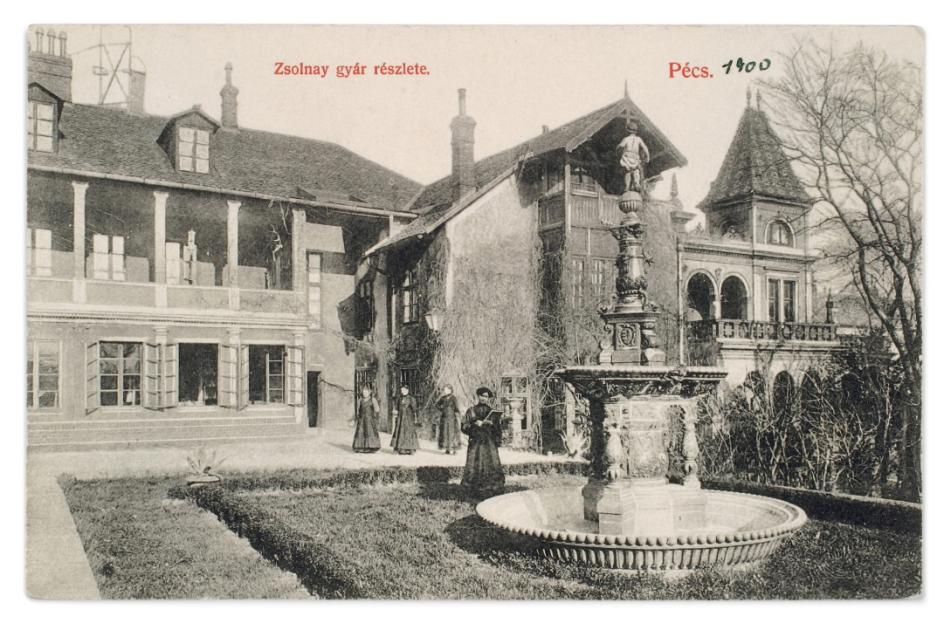 A pécsi Zsolnay-gyár (Fotó: zsolnaynegyed.hu)
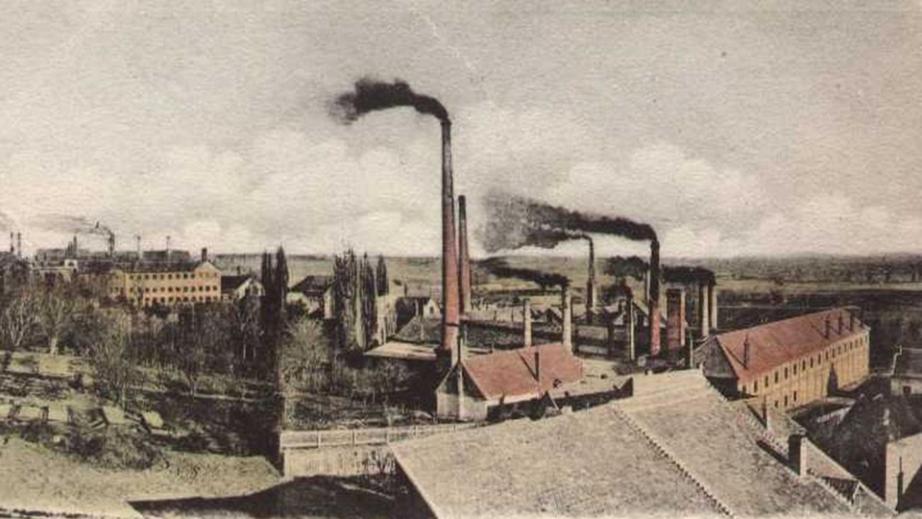 https://nippfroccs.hu/a-zsolnay-gyar-nagyon-rovid-tortenete
Zsolnay Vilmos 
(1828 – 1900)
mentette meg az üzemet, amikor 1865-ben átvette a vezetést Ignác bátyjától.
A gyár védjegye a
 Zsolnay-kút oldalán
Tervező:  Zsolnay Júlia,
  (1856 –1950 
Zsolnay negyed, Pécs
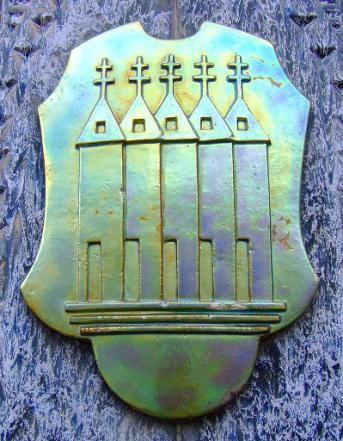 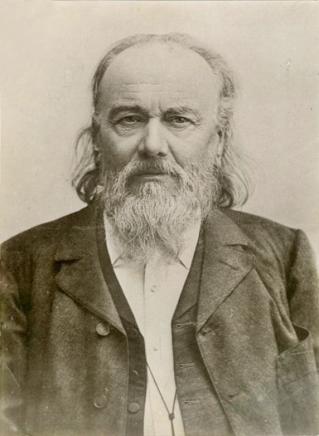 Zsolnay Vilmos családjával a manufaktúra parkjában, 1898-ban
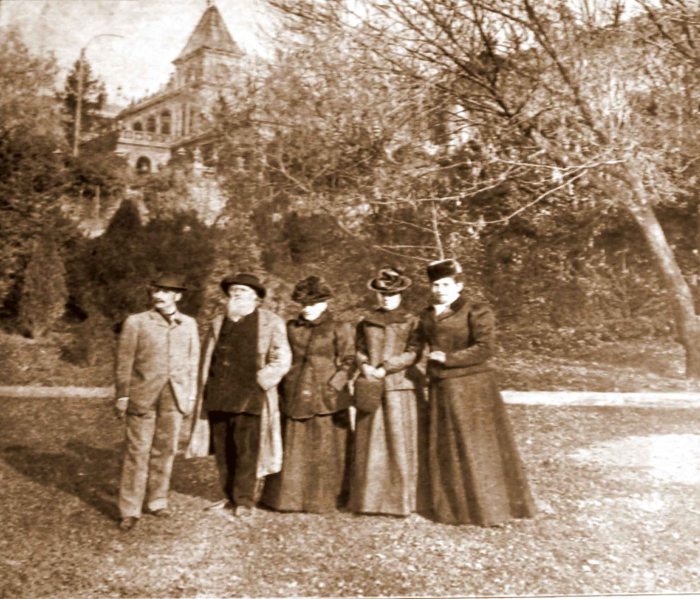 Zsolnay logó:  Az avatási időpontot nem ismerjük.  Baranya vármegye
Pécs, Zsolnay  Vilmos utca 37. A "Rózsaszín Zsolnay" kiállítóhely udvari kapuja fölött.
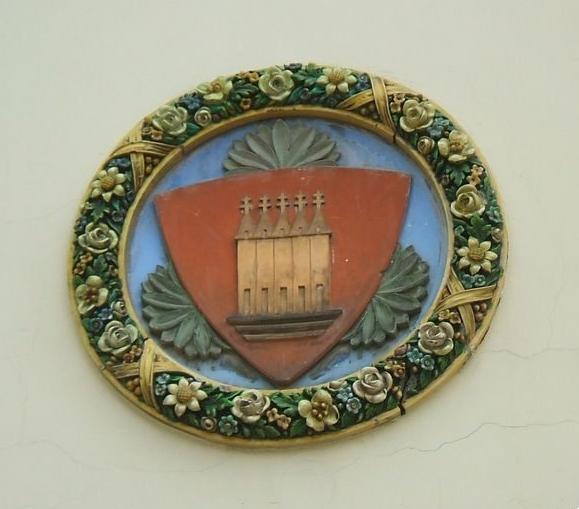 A Zsolnay gyár volt irodaházán található mázas kerámia, a Pécs városát jelképező öt torony minden Zsolnay kerámia alján megtalálható jelzés
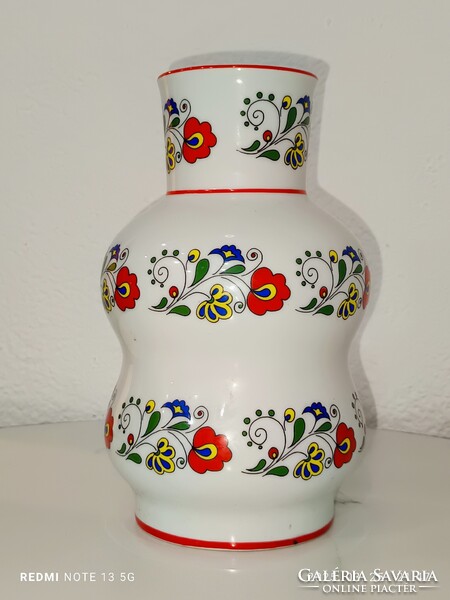 Kalocsai mintás 
Zsolnay
 váza 
(népi) 
1970-1989
 35 cm magas
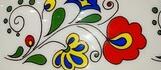 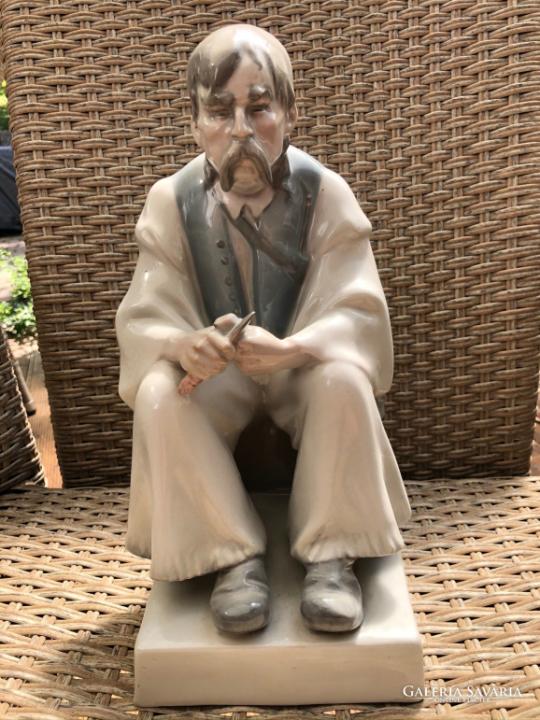 Zsolnay szalonnázó paraszt1900-1949 
34 x 23
Szalonnázó paraszt
A szalonnáját bánatosan szelő bajuszos alak, valós személy volt.  
A hiedelmekkel ellentétben pedig nem is földművelőként, sokkal inkább kétkezi munkásként dolgozott a Zsolnay gyárban. 

Unokája Pápai Balázsné fedte fel a titkot a szobor „modelljéről”.

Fehér János 1891. szeptember 27-én született Szigetváron, és egyedi bajsza már fiatal korában megvolt. 
 A Zsolnay Porcelángyárban formaöntőként dolgozott 36 évig, onnan is ment nyugdíjba.  

A szobron látható mellény és tarisznya sem kitaláció, a szobrász azt formázta meg, amit látott. 
Fehér János nem csak dolgozott, hanem családjával ott is lakott a gyár területén, egy szoba-konyhás szolgálati lakásban. 1977. február 27-én, 86 évesen hunyt el.
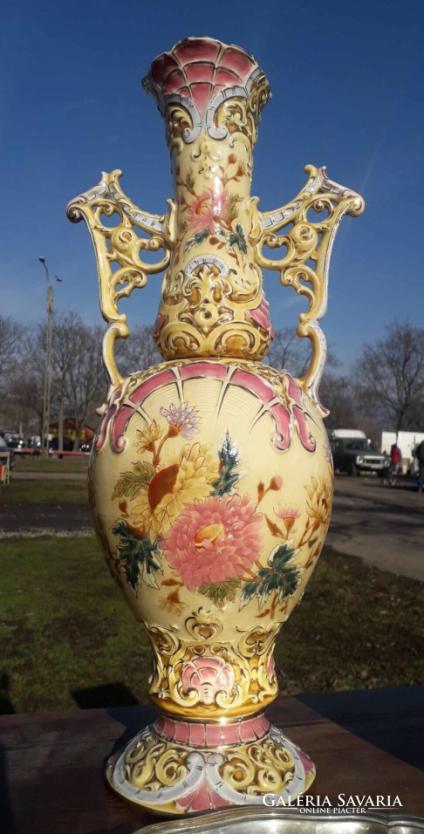 Antik Zsolnay ( Júlia ) váza
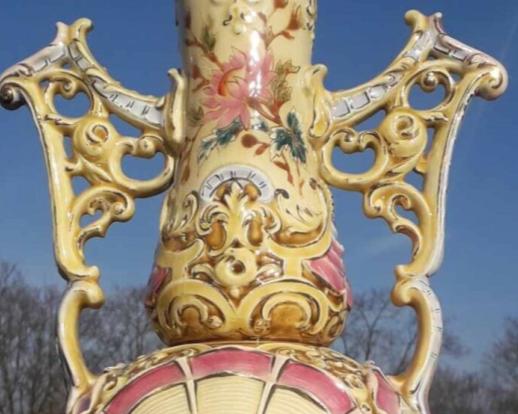 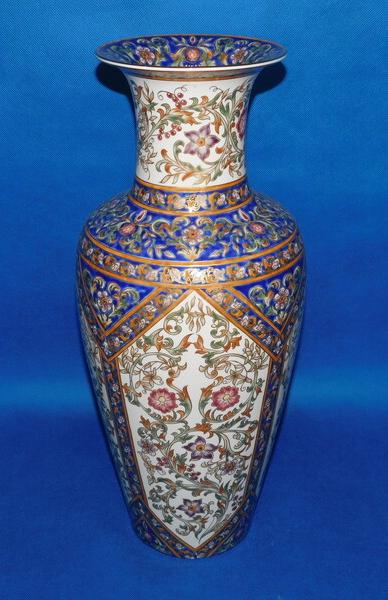 Zsolnay Perzsa mintás váza  
 Méret: 50 cm
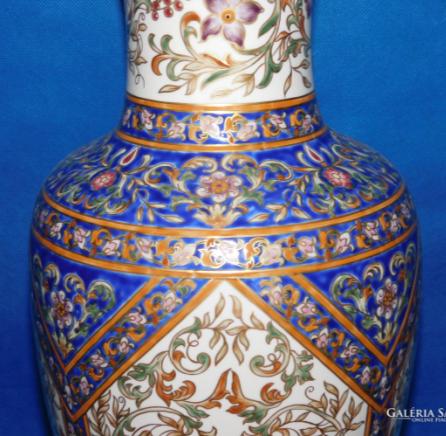 TÁJKÉPEK
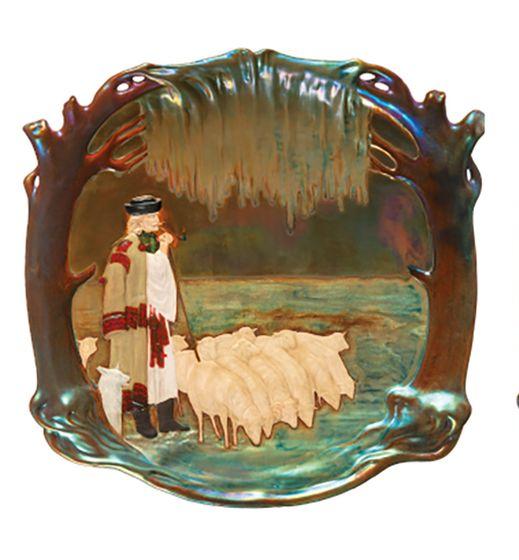 Juhászt ábrázoló Zsolnay  falikép
 Magasság: 41 cm Átmérő:      40 cm
Zsolnay falikép, zenélő, táncoló faunok nőalakkal,  21 x,28 cm
Jelzés: masszába nyomott Zsolnay Pécs jelzés
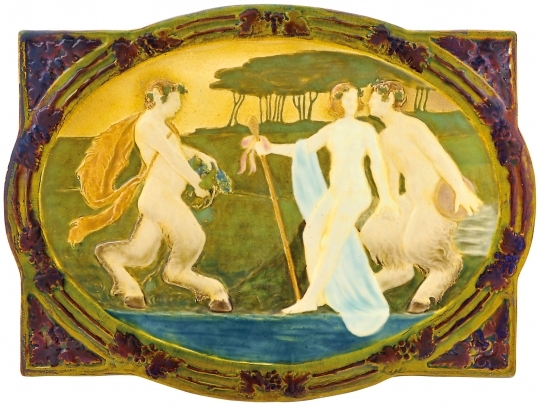 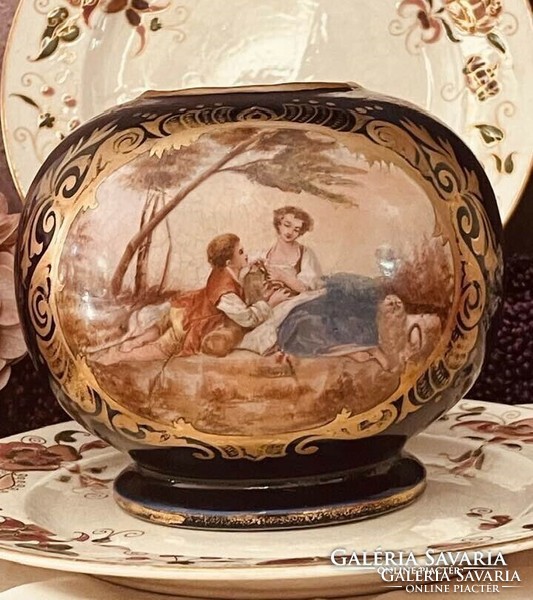 Zsolnay családi pecsétes,  romantikus jelenetes gömb váza1800-1899 
20 x 17 cm
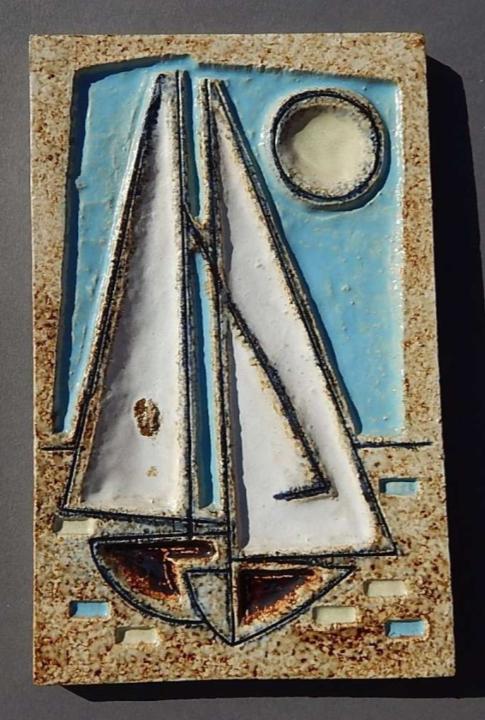 Vitorlás  
Zsolnay pirogránit 
falikép 
Tervezte 
Garányiné Staindl Katalin
40 x25.cm
ÉPÜLETEK
MÁTYÁS-TEMPLOM
Mátyás-templom, Budapest
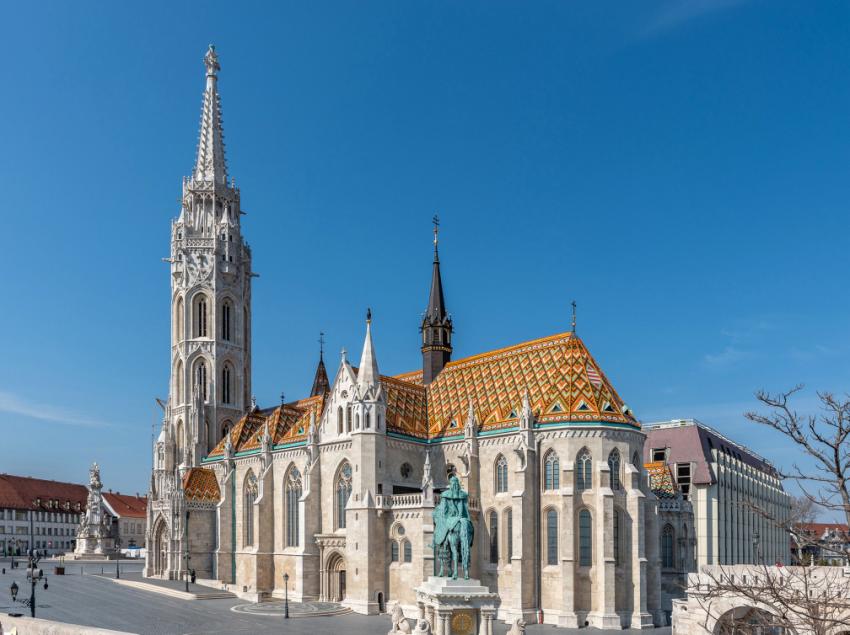 Mátyás-templom színes Zsolnay csempével borított tetőzete
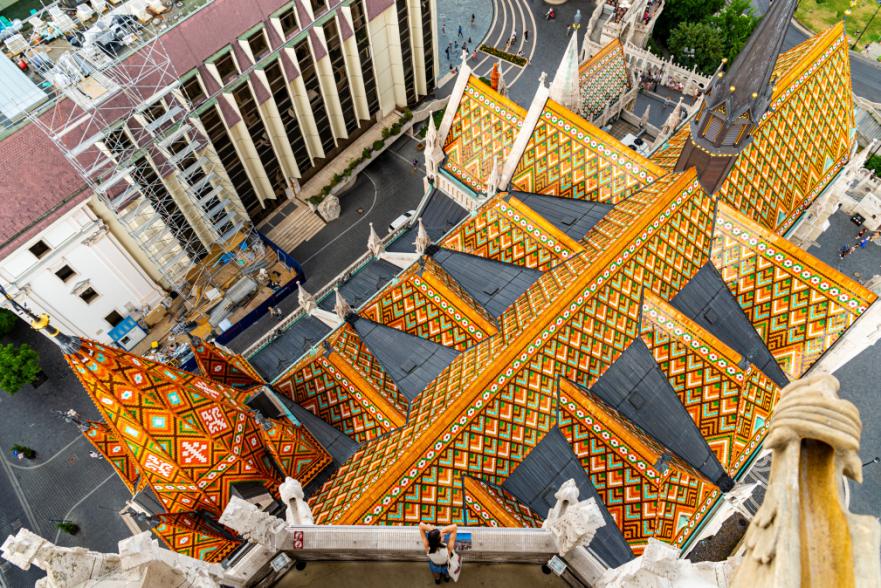 Mátyás-templom színes Zsolnay csempével borított tetőzete, (részlet)
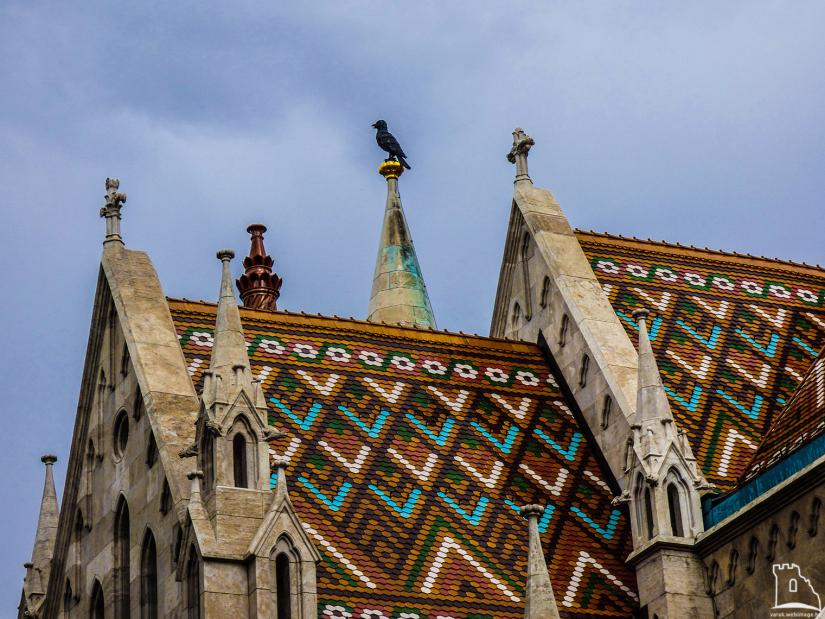 Mátyás-templom színes Zsolnay csempével borított tetőzete,(részlet)
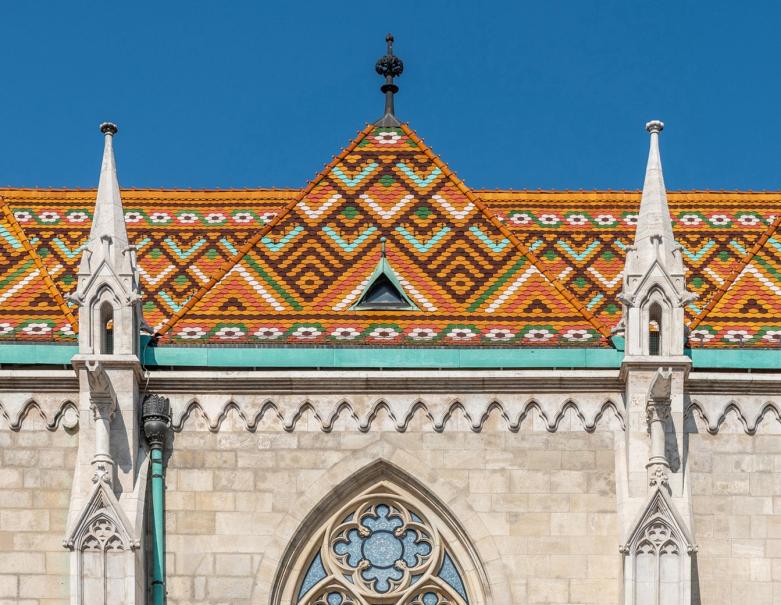 Mátyás-templom színes Zsolnay csempével borított tetőzete,(részlet)
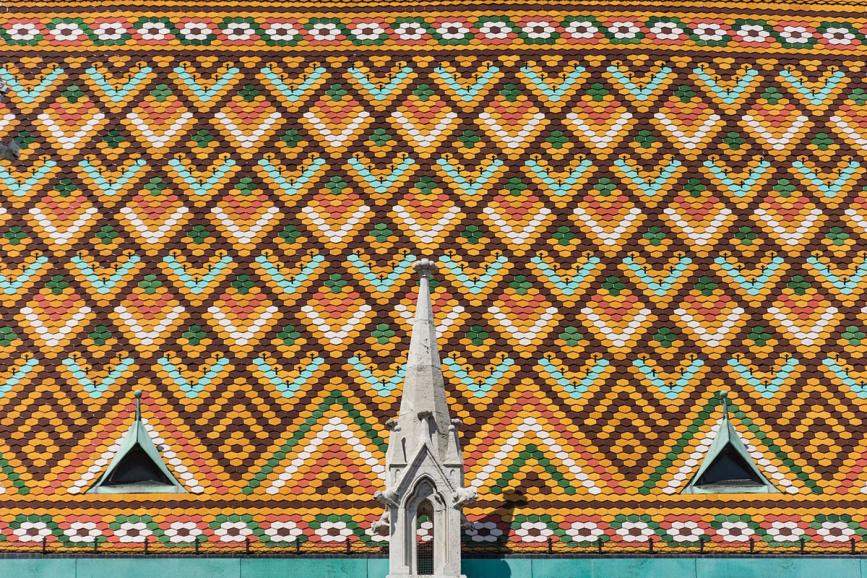 https://www.imm.hu/hu/news/view/599,Az+%C3%B6sszet%C3%A9veszthetetlen+Zsolnay
IPARMŰVÉSZETI MÚZEUM, BUDAPEST
 1872-1897

ÉPÍTÉSZEK
 LECHNER ÖDÖN,   PÁRTOS GYULA
Iparművészeti Múzeum , Építészek: Lechner Ödön, Pártos Gyula
1872-1897, szecessziós
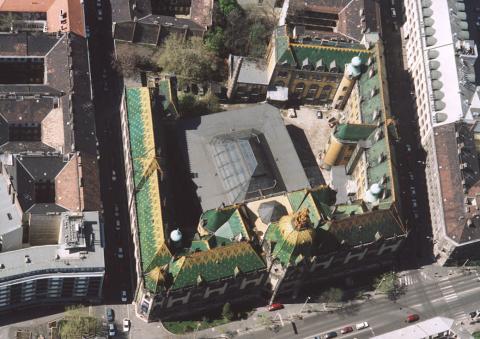 Iparművészeti Múzeum , (részlet), Építészek: Lechner Ödön, Pártos Gyula1872-1897, szecessziós
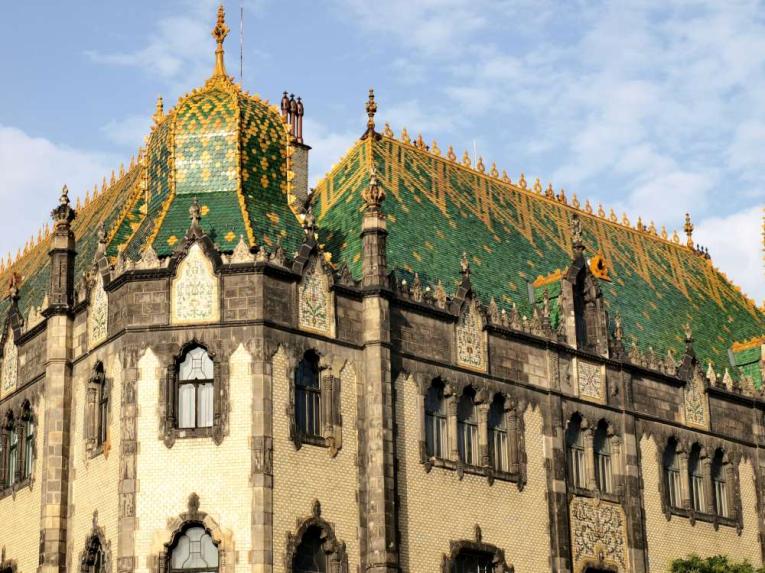 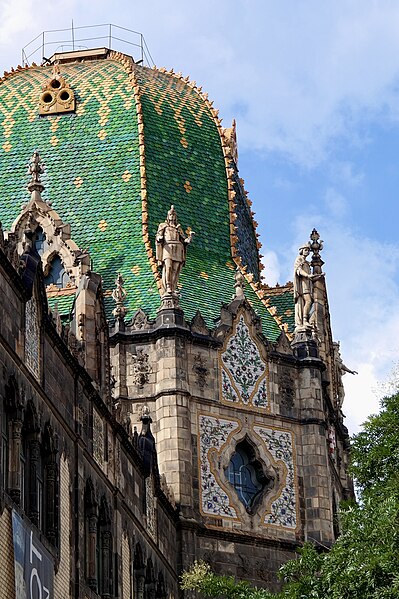 Magyaros ornamentikával gazdagon díszített külső-belső kerámiaburkolatát és tetőzetét a világhírű pécsi Zsolnay-gyár állította elő.
Az Iparművészeti Múzeum tetőgerinceinek és csúcsainak mázas Zsolnay díszei
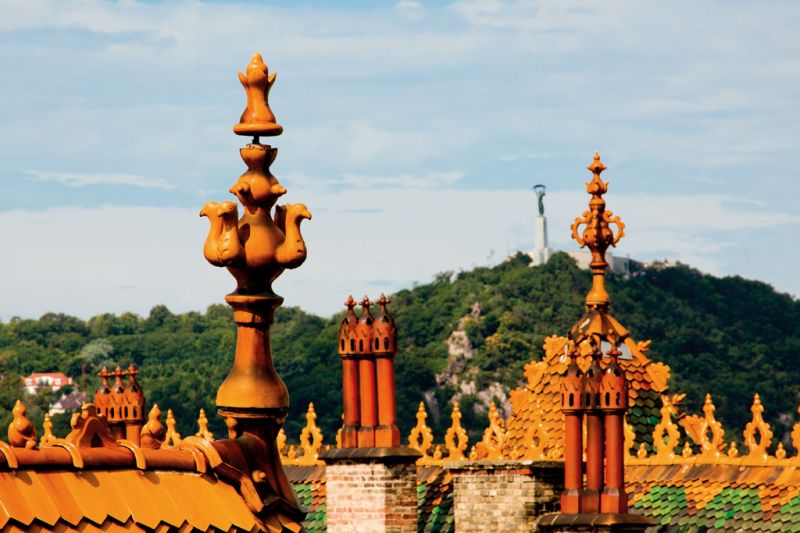 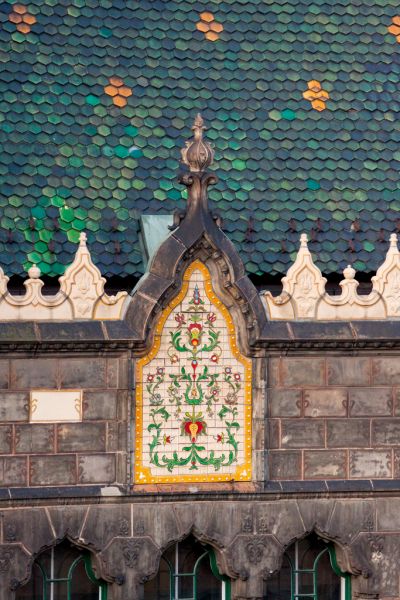 Az Iparművészeti Múzeum főhomlokzati pártázatának részlete
A Zsolnay-kerámiák egyedülálló színvilágát leíró sorok okkal méltatják a mély bordótól az okkersárgáig vagy a markáns zöldtől a pázsitszínű árnyalatokig terjedő skálát. A magyaros ornamentikával gazdagon díszített Iparművészeti Múzeum épületének külső-belső kerámiaburkolatát és tetőzetét a világhírű pécsi Zsolnay gyár állította elő.
Az Iparművészeti Múzeum főhomlokzati rizalitjának egyik Zsolnay kerámiadísze
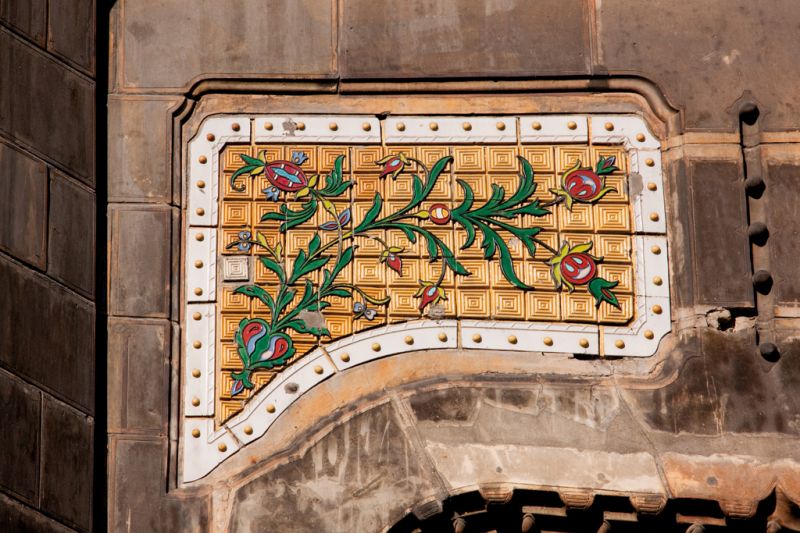 Az Iparművészeti Múzeum nyitott előcsarnokának Zsolnay kerámia borítású mennyezetrészlete
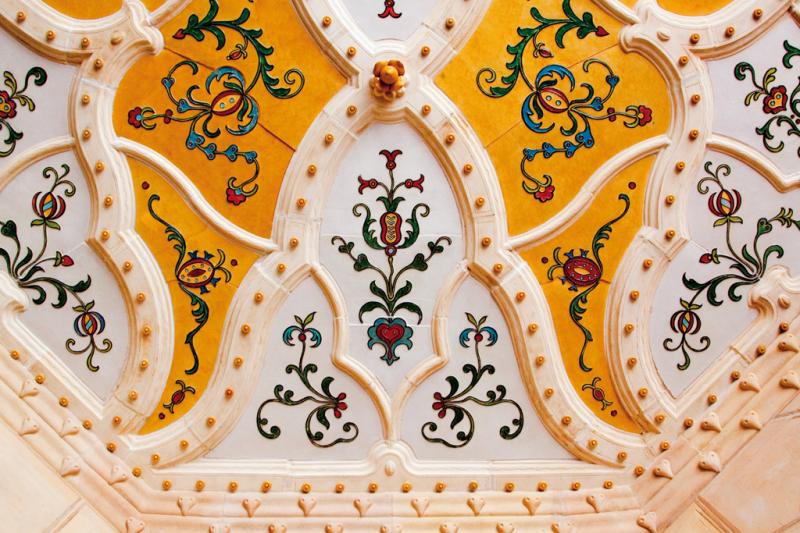 FÖLDTANI INTÉZET BUDAPEST 
ÉPÍTÉS: 1898–1899 
MEGNYITÁS: 1869
 TERVEZŐ: LECHNER ÖDÖN
ÉPÍTÉSZ: HAUSZMANN SÁNDOR
Földtani Intézet, Budapest - Légi fotó
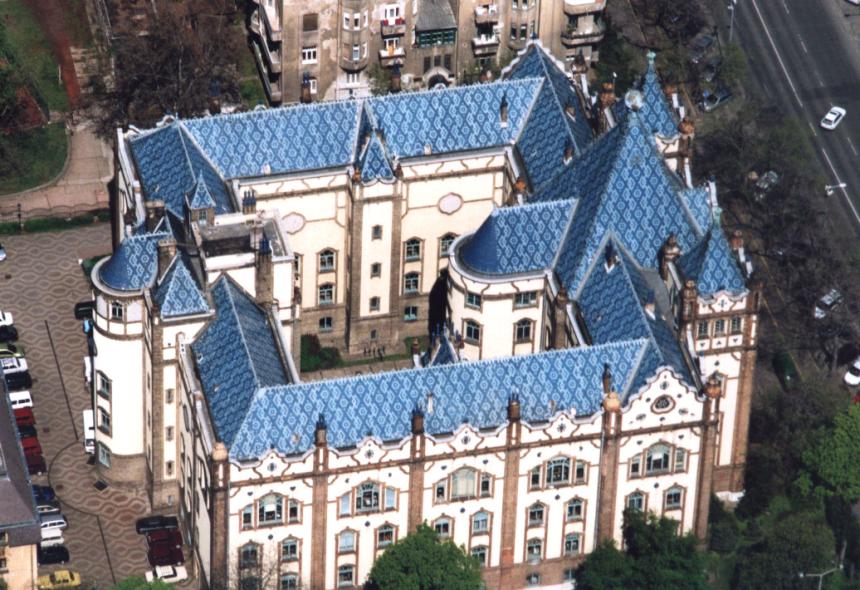 Földtani Intézet Budapest, Zsolnay mázas tető talán a legkékebb színben pompázik a világon.
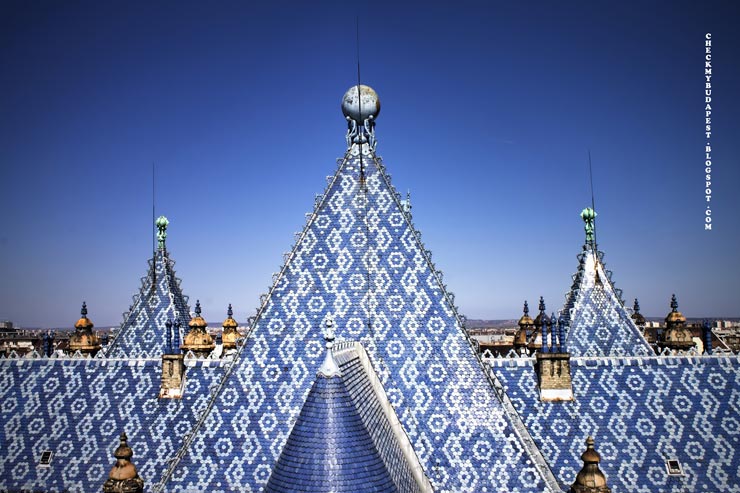 Földtani Intézet, Budapest: Építés éve,1898–1899 (az épület).Megnyitás1869 (az intézet szecessziós), Tervező: Lechner Ödön, Építész:  Hauszmann Sándor
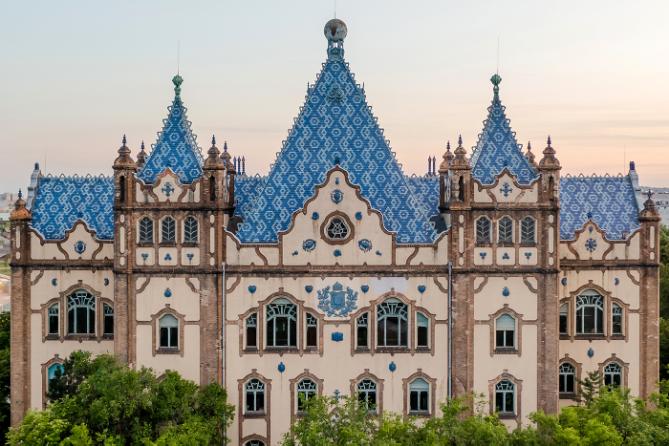 A Földtani Intézet épülete 1896 és 1899 között készült el. A tetőzet két, sötétebb és világosabb kék árnyalata a tengert és az eget szimbolizálja, a geológusok teljes kutatási területét.
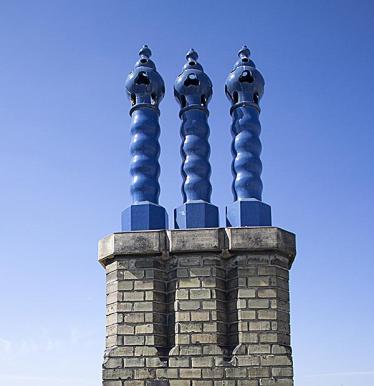 Földtani Intézet 
Tető részletek Budapest
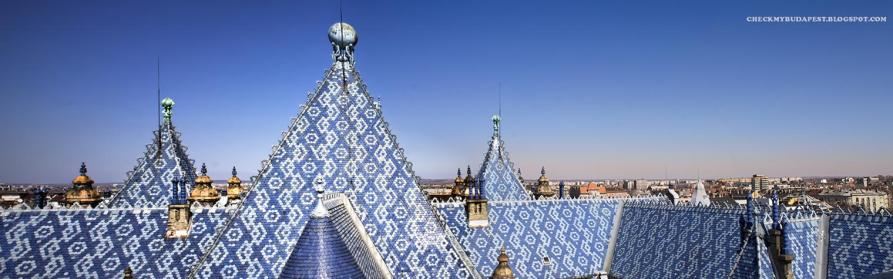 KECSKEMÉTI
 CIFRA-PALOTA 
TEVEZŐ: MÁRKUS GÉZA 
1903
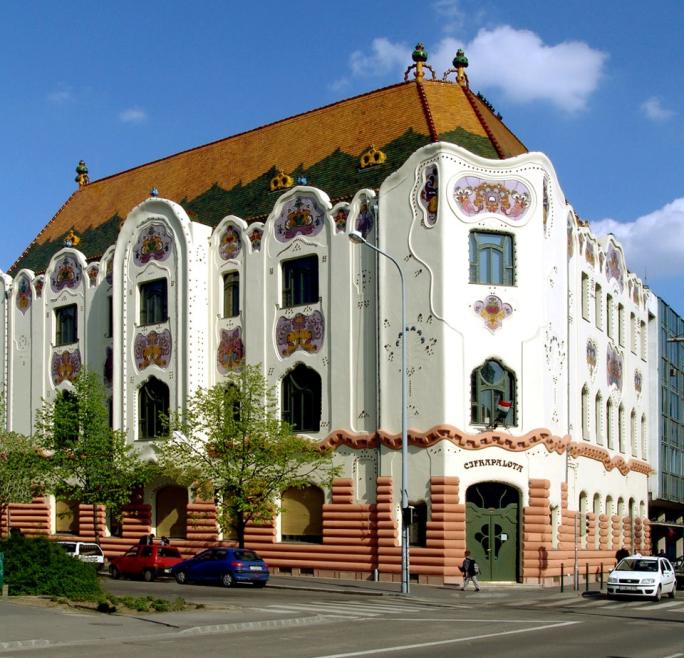 Cifra Palota 
 Tevező
Márkus Géza
1903 
Szecessziós
Kecskemét
A kecskeméti 
Cifra Palota 
Szecessziós
épülete eredetileg „Kecskemét város bérpalotájaként” épült 1903-ban
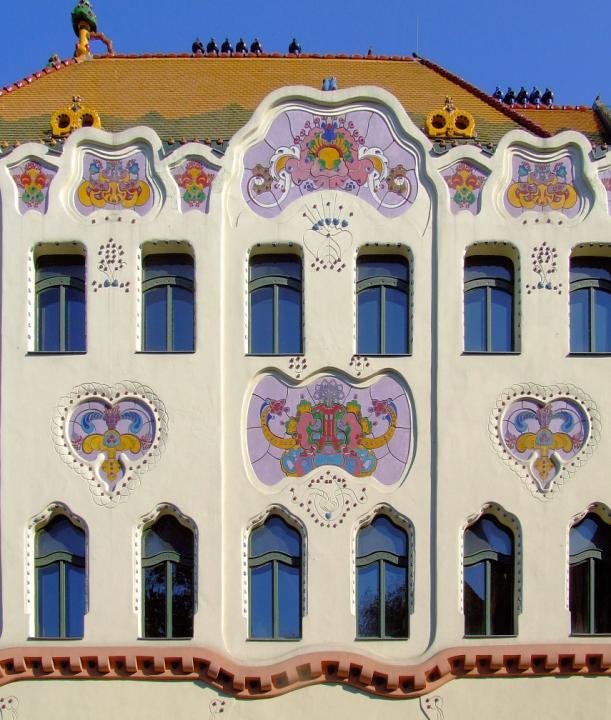 Cifra Palota 
 Tevező
Márkus Géza
(részlet)
1903 
Szecessziós
 Kecskemét
A homlokzati falsík színes majolika díszítése, melynél a népművészeti 
motívumkincs dominál.
A mázas homlokzatdíszeket 
és a tetőcserepeket  
Zsolnay porcelángyár 
Készítette.
Cifra Palota,  A pécsi Zsolnay gyárban készített majolika díszítés,  1903,  Kecskemét
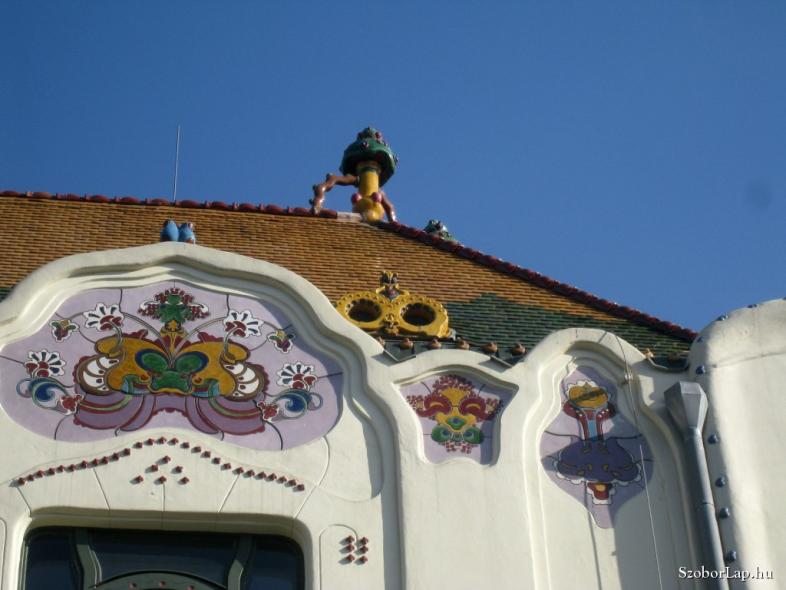 Cifra Palota, Zsolnay díszítéssel, (részlet),1903, szecessziós  Kecskemét
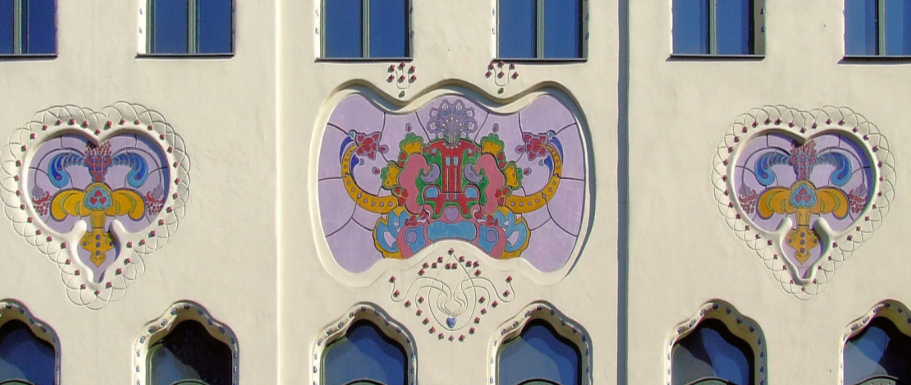 Cifra Palota, Zsolnay díszítéssel,(részlet),1903, szecessziós,  Kecskemét
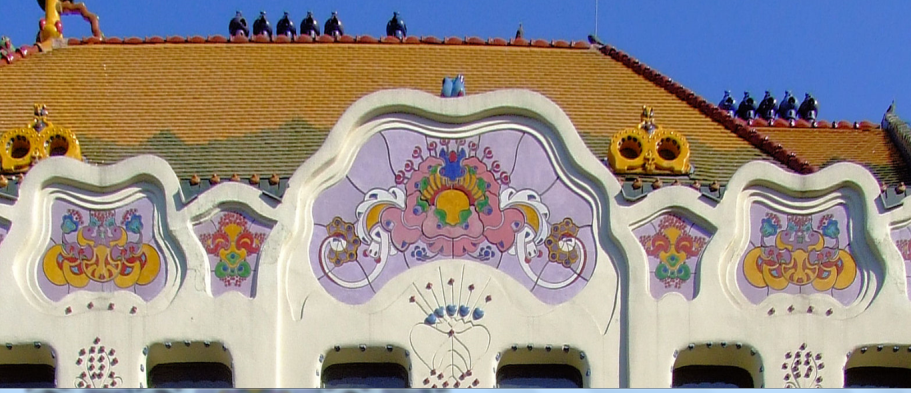 Cifra Palota, Zsolnay díszítéssel (részlet),1903, szecessziós  Kecskemét
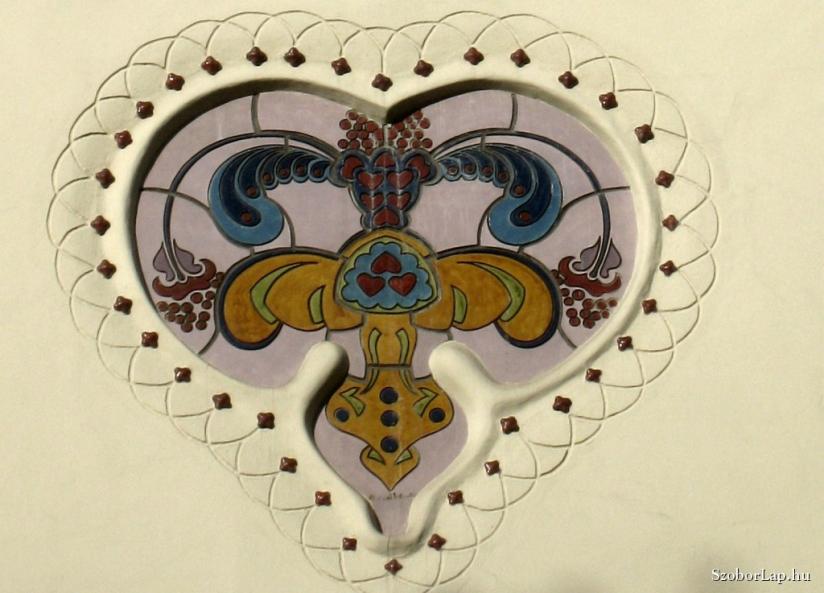 MAGYAR CÍMER
 POSTAPALOTA PÉCS
Postapalota, Pécs, (eklektika),Tervező:  Balázs Ernő , 1902–1904
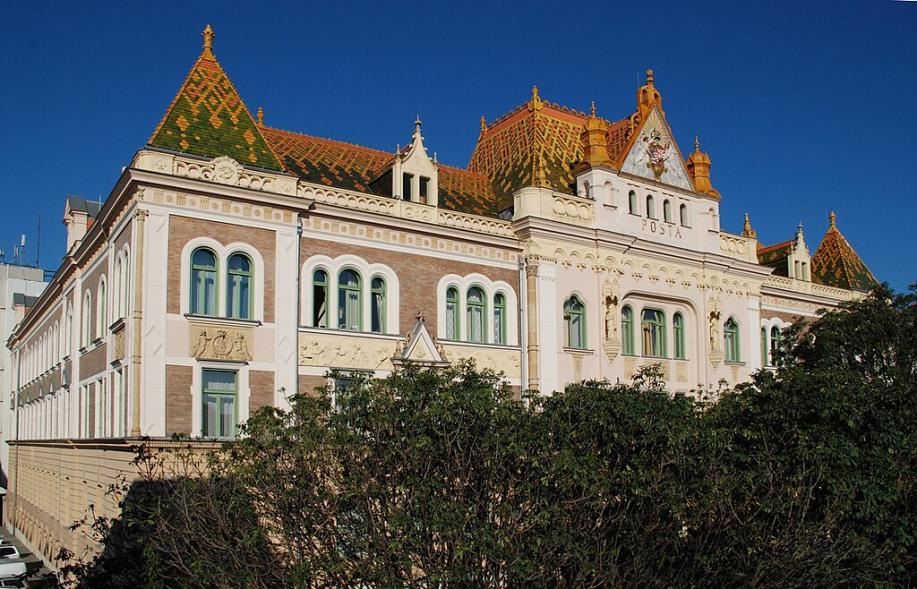 Magyar címer a pécsi Postapalota homlokzatán. A Zsolnay-gyárban készült alkotás,  Apáti Abt Sándor (1870–1916) és Mack Lajos (1876–1963) munkája
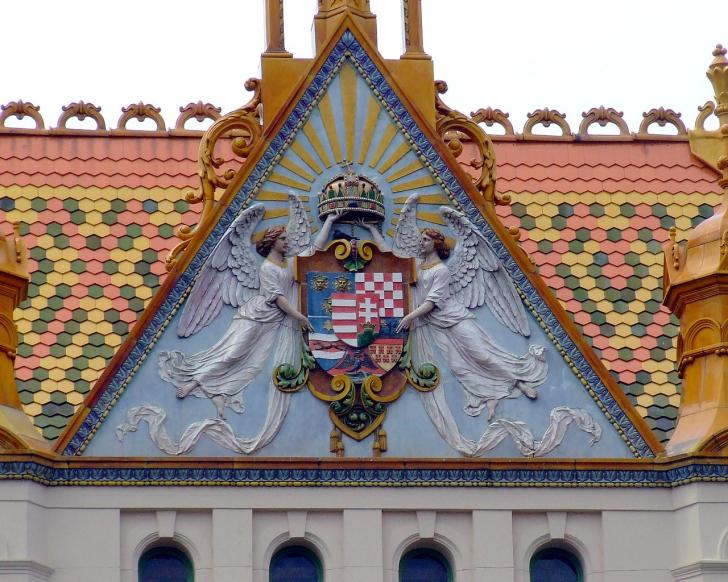 Magyar címer a pécsi Postapalota homlokzatán. A Zsolnay-gyárban készült alkotás,  Apáti Abt Sándor (1870–1916) és Mack Lajos (1876–1963) munkája
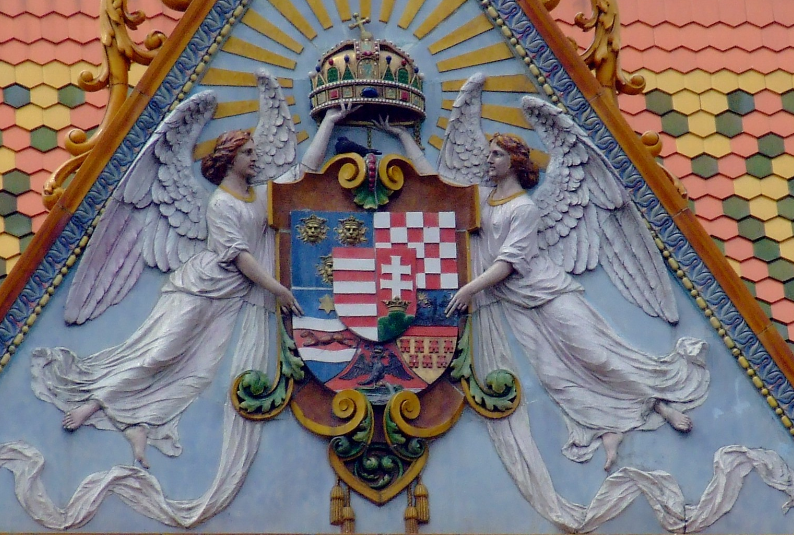 ZSOLNAY-KÚT, PÉCS 
1909
  PILCH ANDOR
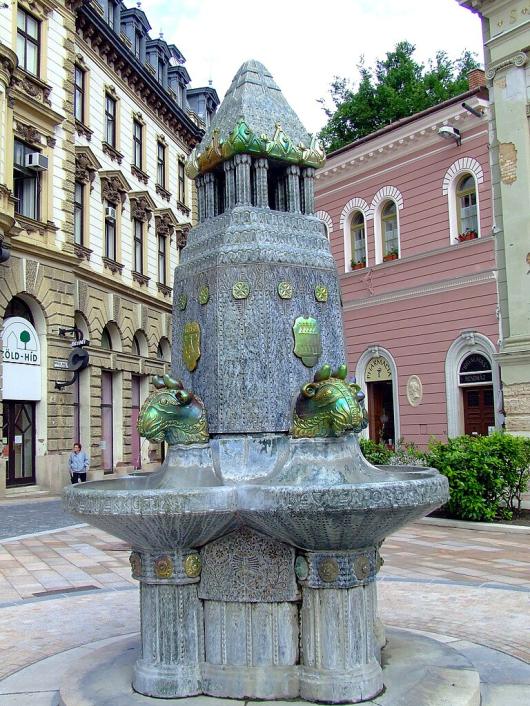 A Zsolnay-kút 
 Pilch Andor
1909
 (felállítás: 1930) Magassága: 4 m
Pécs  Széchenyi tér
Arra a helyre állították fel a dísz-kutat, ahol a törökök 
idején az ún. „kádi csorgója” állt.  A kút kávájának peremén a következő felirat olvasható: „Zsolnay Vilmos emlékkútja legyen örök szemtanúja Pécs város virulásának lakói boldogságának.”
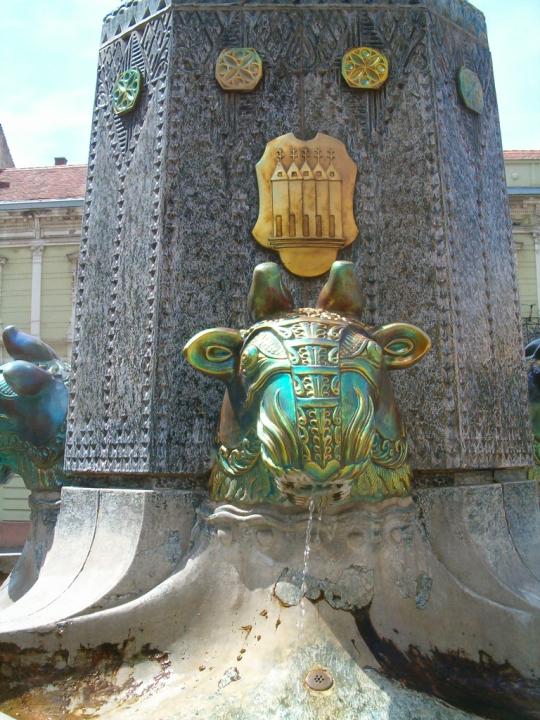 Pilch Andor 
A Zsolnay-kút  vízköpő 
és a gyár védjegye 
1912, telepítve 1930
 Zsolnay építészeti kerámia dombormű 
Széchenyi tér
Belváros, Pécs
Ökörfejű vízköpők/vízköpők
 Nagyszentmiklós Kincse „bikafej tál” 
és hátul a Zsolnay Porcelánmanufaktúra logója/védjegye
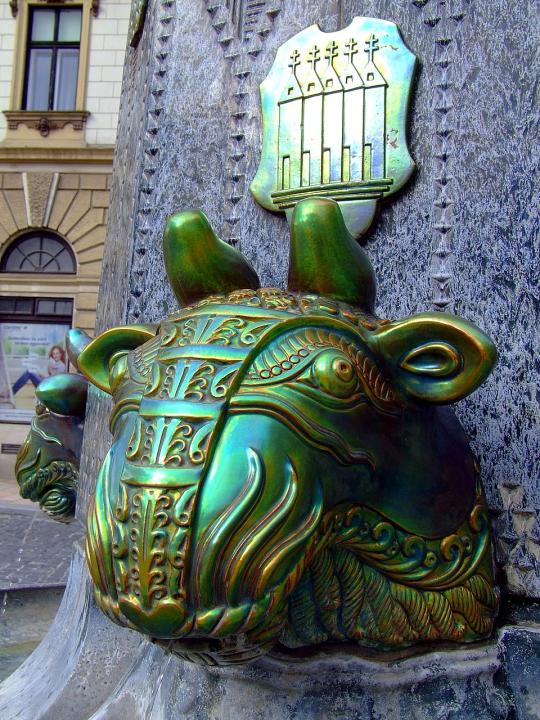 Pilch Andor 
A Zsolnay-kút  vízköpő 
és a gyár védjegye Kivitelező: Zsolnay porcelángyár
1912, telepítve 1930
 Zsolnay építészeti kerámia dombormű 
Széchenyi tér
Belváros, Pécs
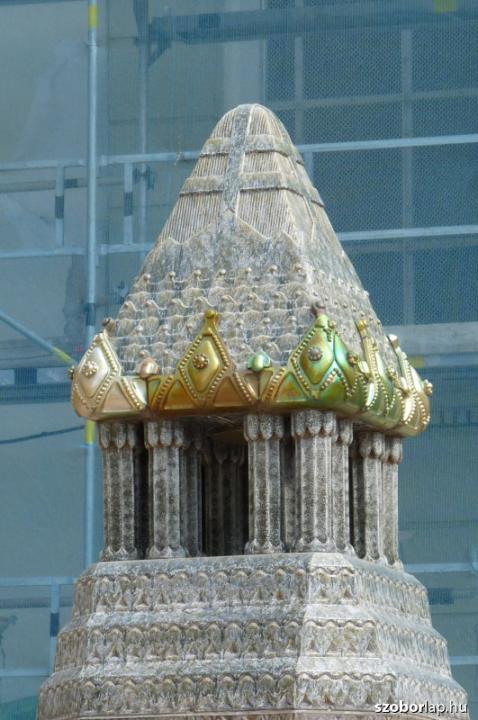 Pilch Andor 
A Zsolnay-kút 
(részlet)
 1912
telepítve 1930
 Zsolnay építészeti kerámia dombormű 
Széchenyi tér
Belváros, Pécs
https://www.kozterkep.hu/1435/zsolnay-kut#vetito=58283
ZSOLNAY ÓRA-KÚT 
1998
KEMÉNYFFY GÁBOR
  KERAMIKUS
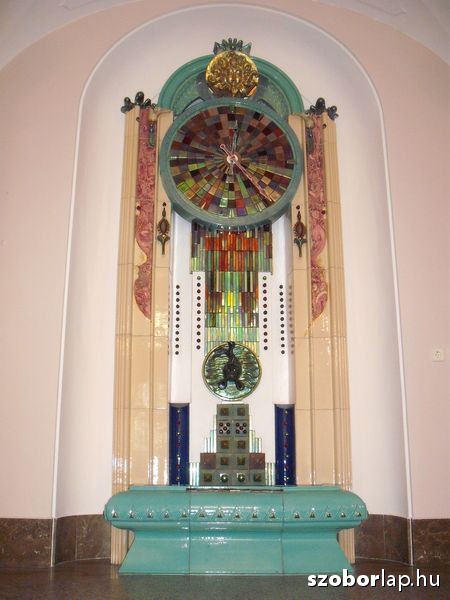 Zsolnay óra-kút 
 Keményffy Gábor,  keramikus, Zsolnay kerámiákból összeállított óra és csorgó 
1998
 Pécs,
 Széchenyi István tér 1 
 a Városháza előcsarnokában
Az óra-kút Pécs egyik egyedülálló látványossága a városháza előcsarnokában.
 Szecessziós stílusú, 
Zsolnay kerámiákból összeállított óra és csorgó, amelyet Zsolnay Vilmos 
születésének 170. évfordulójára állítottak fel 1998-ban.
Zsolnay óra-kút:  Keményffy Gábor, Zsolnay kerámiákból összeállított óra és csorgó, (részlet), 1998, Pécs, Széchenyi István tér 1 
 a Városháza előcsarnokában
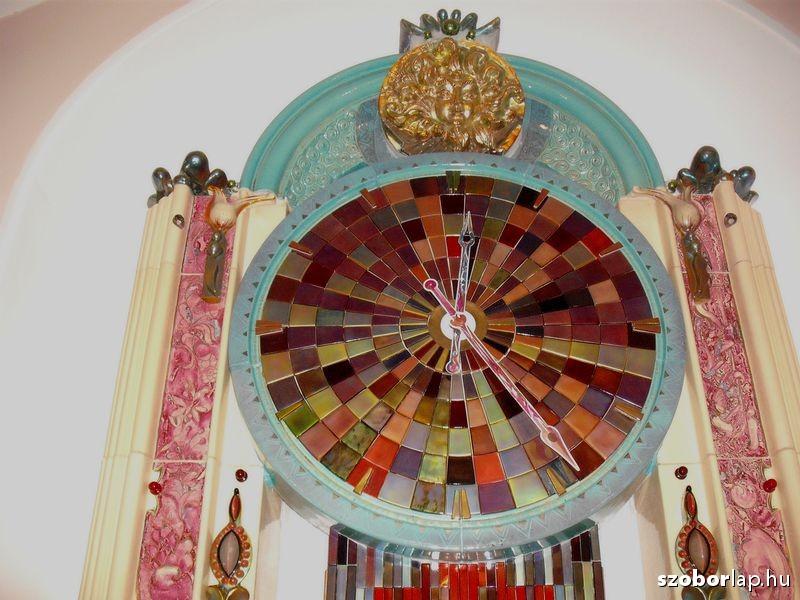 Zsolnay óra-kút:  Keményffy Gábor, Zsolnay kerámiákból összeállított óra és csorgó, (részlet), 1998, Pécs, Széchenyi István tér 1 
 a Városháza előcsarnokában
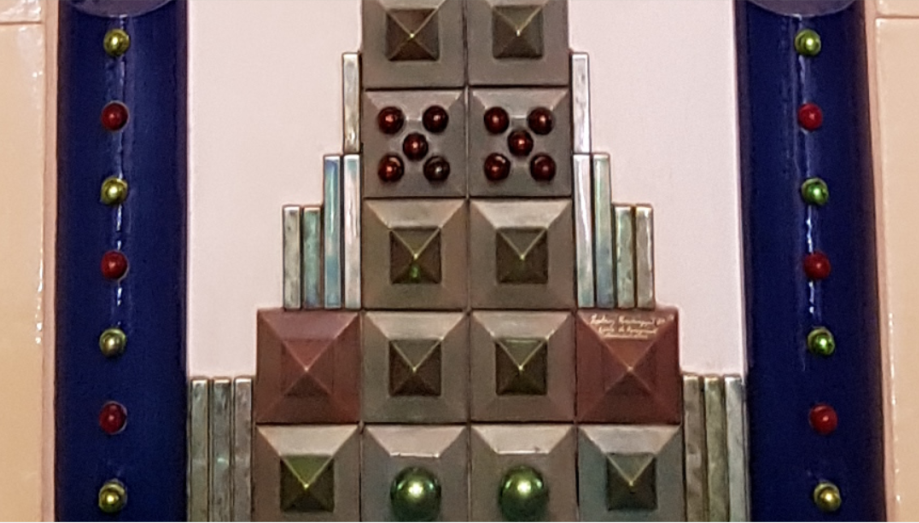 Zsolnay óra-kút:  Keményffy Gábor, Zsolnay kerámiákból összeállított óra és csorgó, (részlet), 1998, Pécs, Széchenyi István tér 1 
 a Városháza előcsarnokában
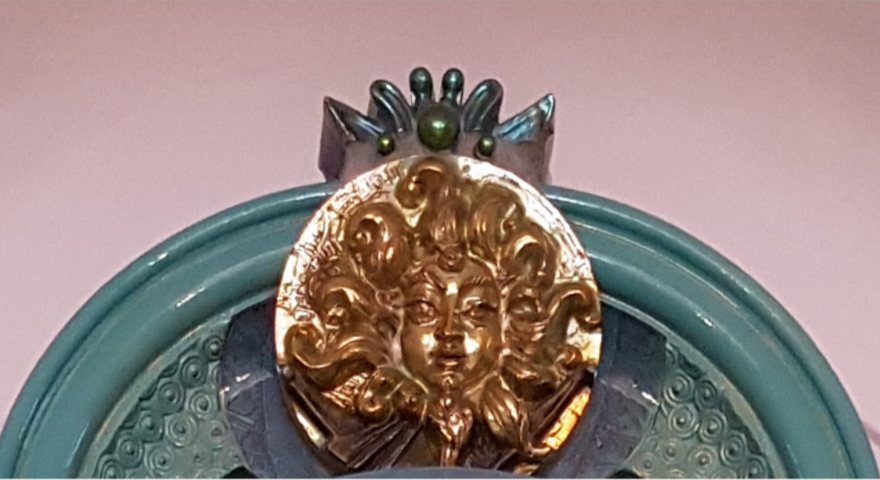 Zsolnay óra-kút:  Keményffy Gábor, Zsolnay kerámiákból összeállított óra és csorgó, (részlet), 1998, Pécs, Széchenyi István tér 1 
 a Városháza előcsarnokában
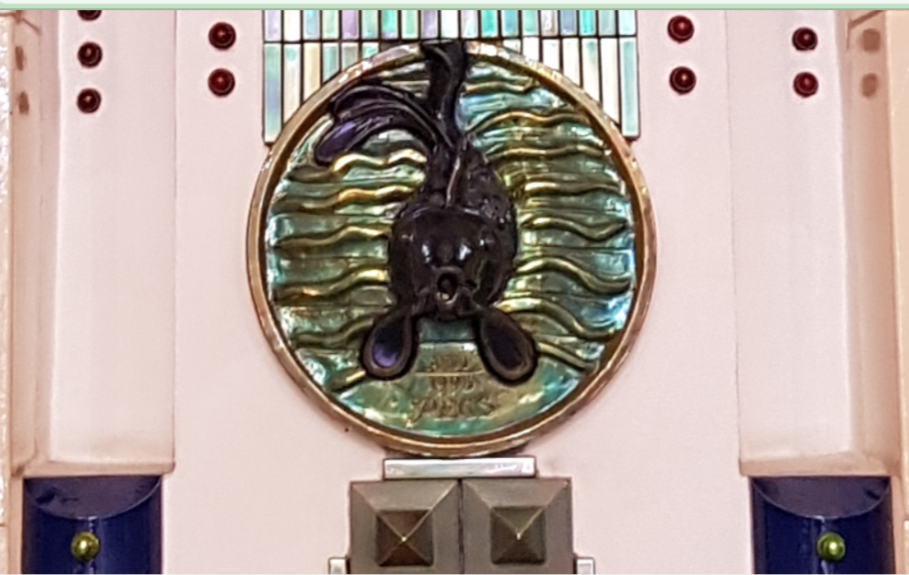 EOZIN, SZECESSZIÓ
Vízmerítő nő, Zsolnay dísztál, 1910
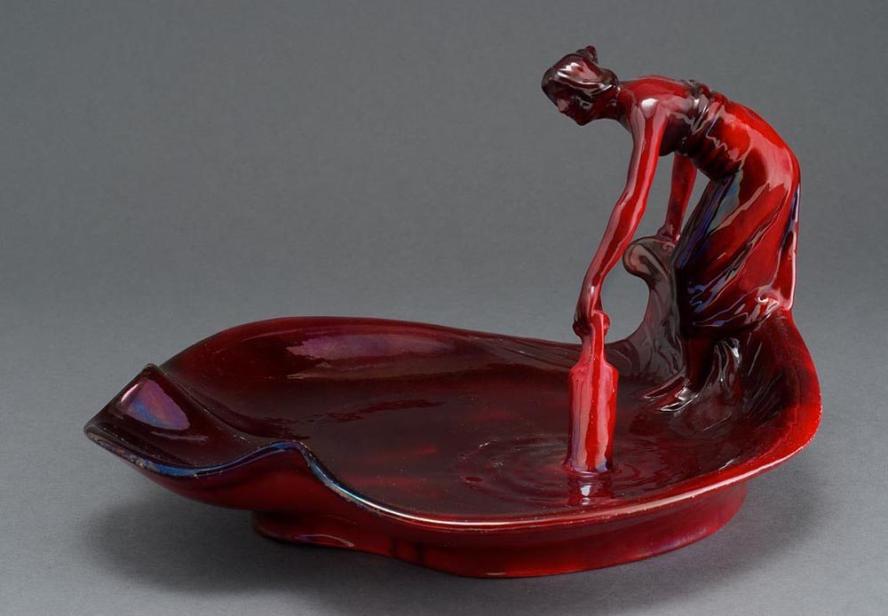 Három grácia: Zsolnay opak eozinmázas porcelán, 20 x 28 cm, 3 pajzsos   öttemplomos márkajelzés
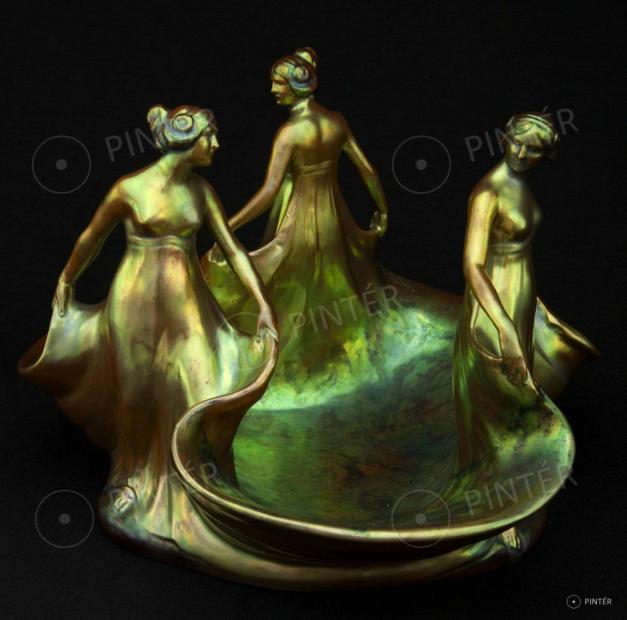 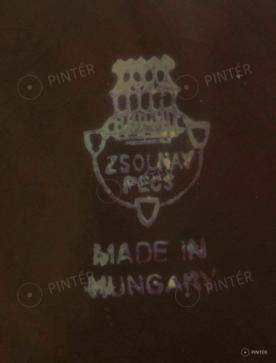 Három Grácia, Eosin  mázas Zsolnay
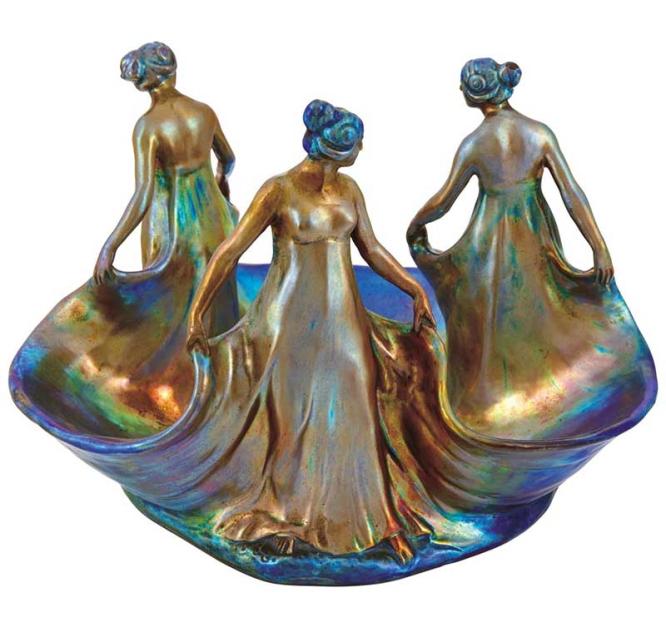 Zsolnay eozin rákos dísztál 1990-1999 14,5 x 4 cm
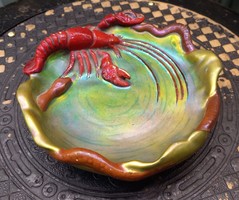 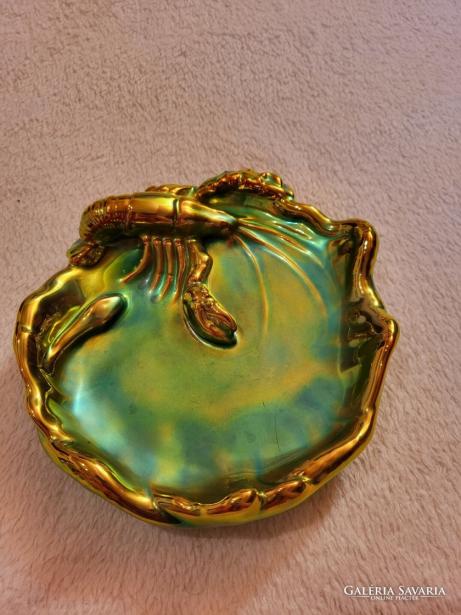 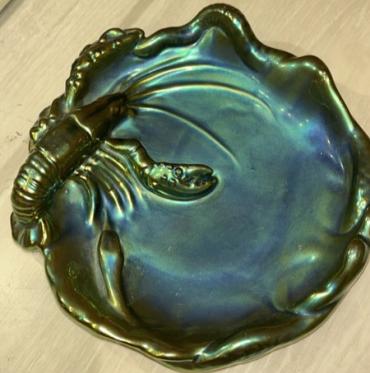 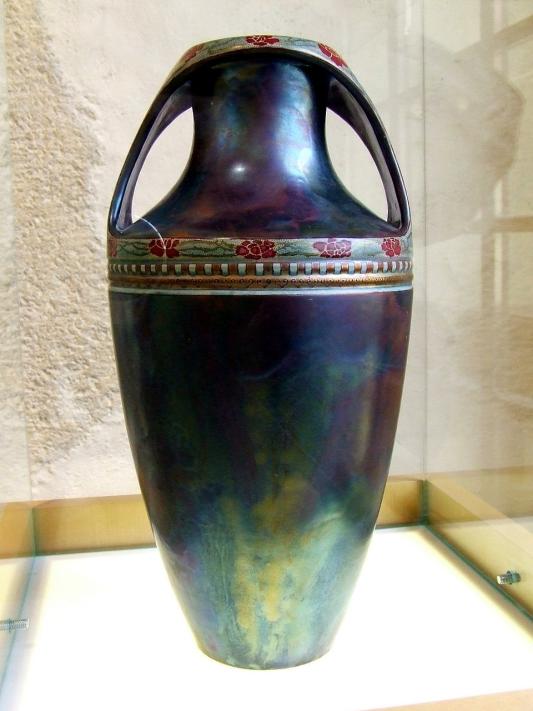 Eozin mázas váza  
Tervező: Apáti Abt Sándor 
1900 
 Zsolnay Múzeum 
Pécs
Eozin mázas váza, (részlet),Tervező: Apáti Abt Sándor, 1900 
 Zsolnay Múzeum,Pécs
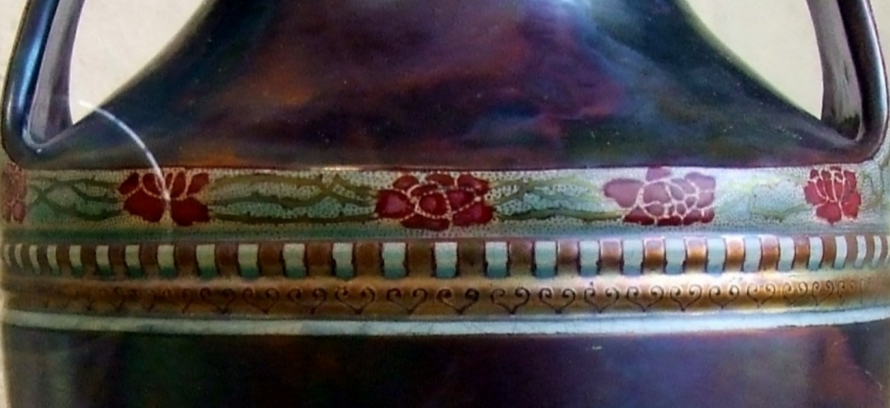 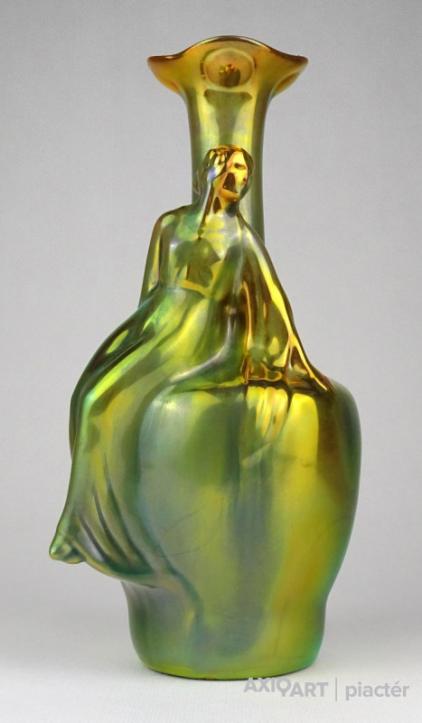 Zsolnay porcelán váza 
Eozin mázas 
szecessziós 
24 X 12.5 cm
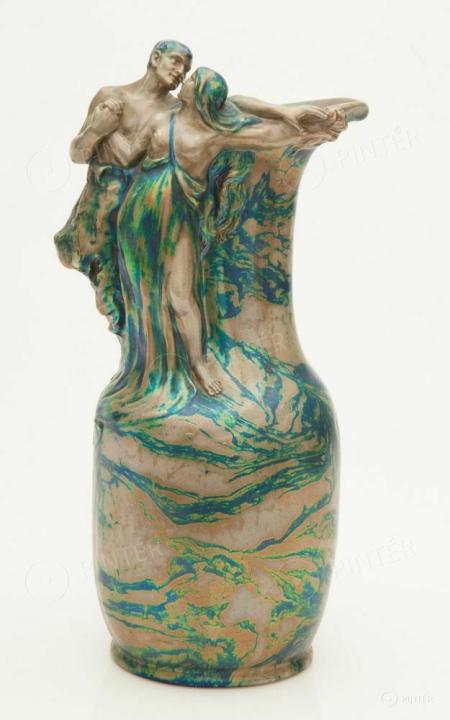 Zsolnay váza szerelmespár dekorral 
 Mack Lajos terve alapján 
1908
többszínű opak eozinmázas fehércserép, plasztikus díszítménnyel
 39 cm
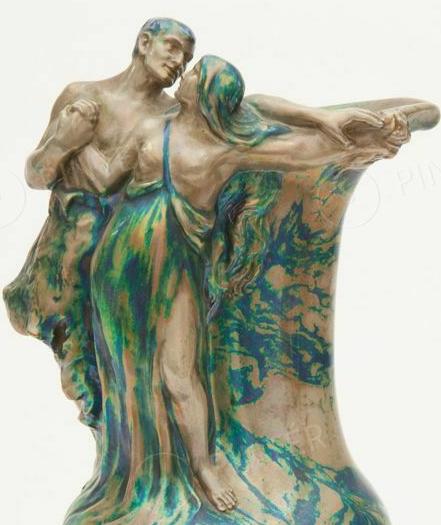 Zsolnay váza szerelmespár dekorral 
(részlet)
 Mack Lajos terve alapján 
1908
többszínű opak eozinmázas fehércserép, plasztikus díszítménnyel
 39 cm
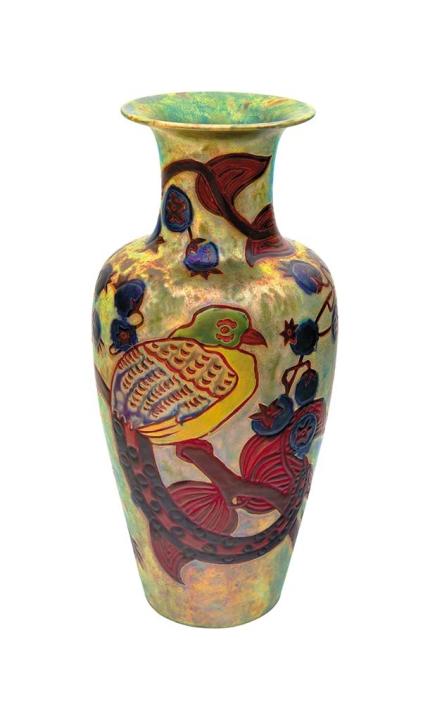 Váza paradicsommadárral és naspolyaággal, Zsolnay  porcelán fajansz, az ún. „salamander niello”, eozinos alapot magas tüzű mázas, mélyített kontúros, kézi festésű dekor díszíti. 38 cm
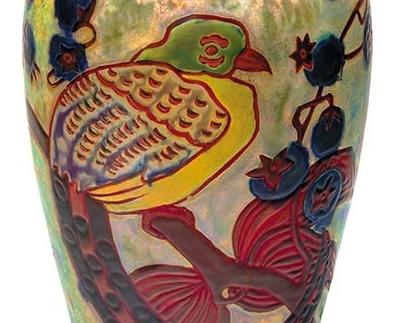 Antik Zsolnay szecessziós eozin mázas arató váza, 16 cm
Zsolnay szecessziós eozin mázas arató váza, 16 cm
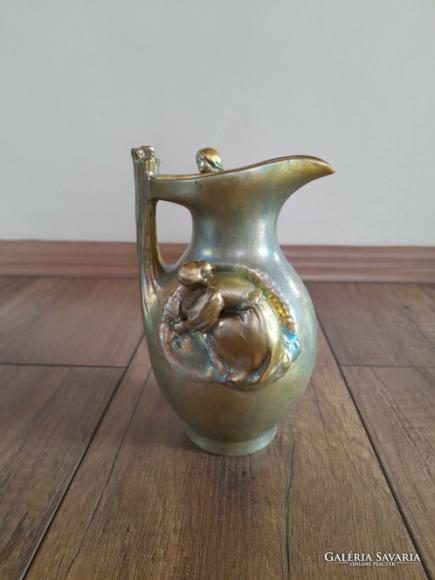 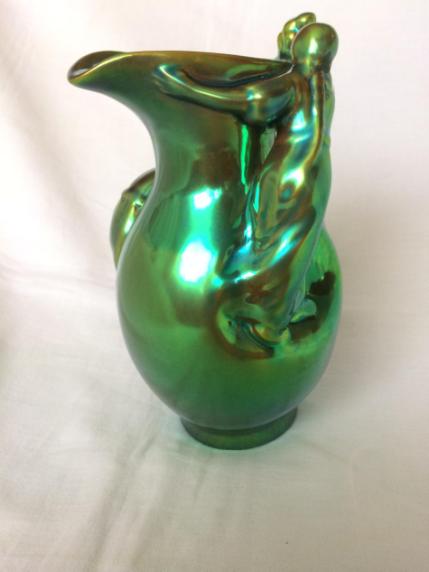 Zsolnay kancsó, forrásból ivó nőalakot formázó fogóval, kb.1910  Keménycserép, ráillesztett figurával és reliefmintázattal. A vázatestet márványosan összefolyó, opak eozinmázak fedik, a savmaratás tompa, selymes fényt kölcsönöz a tárgynak, 42,5 x  25 cm
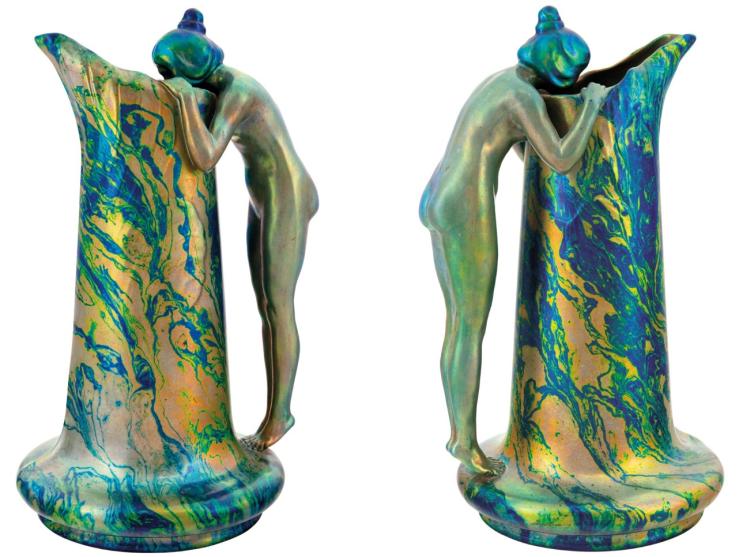 ÉTKÉSZLETEK
A Zsolnay-gyár hírnevét megalapozó, az 1850-es évektől 1900-ig kezdetben kézzel, később gyári körülmények között gyártott rózsaszín mázas használati tárgyak jelentették ennek alapját, egyben az európai formatervezés történetének egyik első állomását.
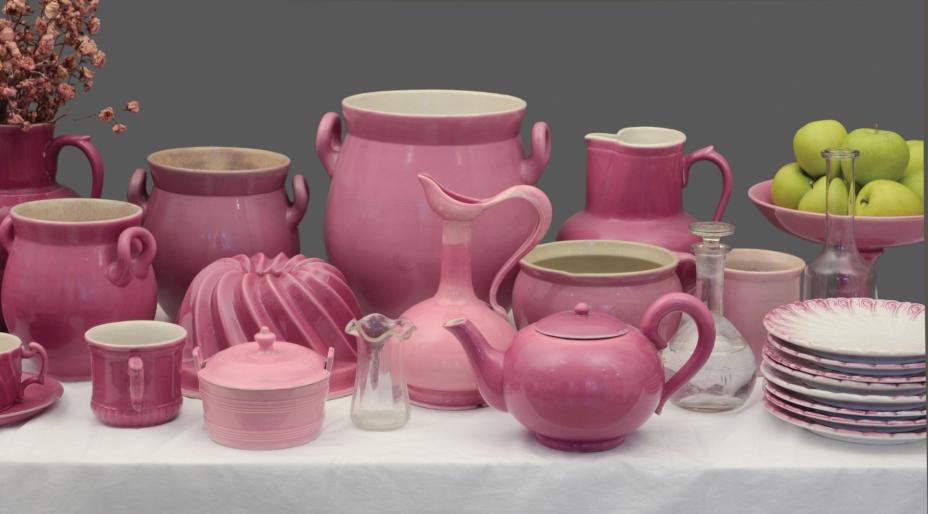 https://www.octogon.hu/design/ha-nekem-egy-rozsaszin-zsolnaym-lehetne/
A Rózsaszín Zsolnay Winkler Barnabás Ybl Miklós-díjas építész több mint ezer darabot meghaladó gyűjteménye, amely a Zsolnay Kulturális Negyed egyik állandó kiállítása Pécsen.  A Zsolnay manufaktúra első időszakában készült használati tárgyak gyűjtéséről, a manufaktúra induló éveinek történetéről valamint a tárgyakról szóló kiállítás. 
A Rózsaszín Zsolnay Kiállítás hétköznapi használati tárgyakat (kávés- és teáskannákat, szappantartókat, bögréket, kuglófsütőket, süteményes- és tortatálakat, zsírosbödönöket és boroskancsókat) mutat be, amelyek Zsolnay Vilmos kísérletezése során születtek. A használati tárgyak többsége a korban megszokotthoz képest különleges és egyedi színt kapott. A mindennapi használatra szánt tárgyak rózsaszínben kerültek a kereskedések polcaira. A kezdetben sima formák a manufaktúra fejlődésével fokozatosan díszesebbé váltak, amellett, hogy a különös szín megmaradt.
https://hu.wikipedia.org/wiki/R%C3%B3zsasz%C3%ADn_Zsolnay
Pompadour II.  Zsolnay étkészlet barokk forma, fehér alapon kobalt színnel, arany díszítéssel kézi stafír aranyozással
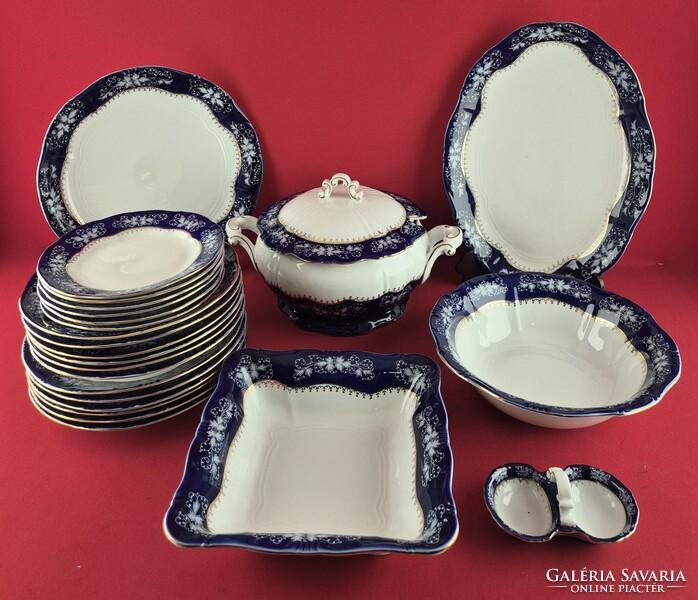 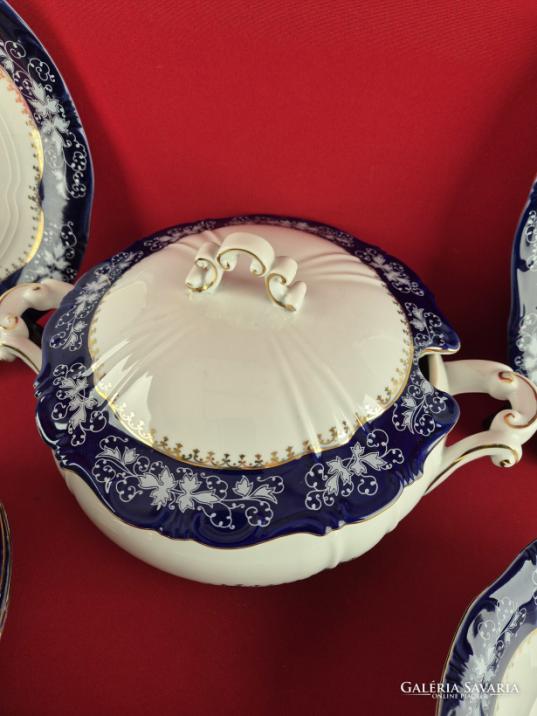 Pompadour II.  
Zsolnay étkészlet 
barokk forma, fehér alapon kobalt színnel, arany díszítéssel kézi stafír aranyozással
Pillangó mintás Zsolnay étkészlet
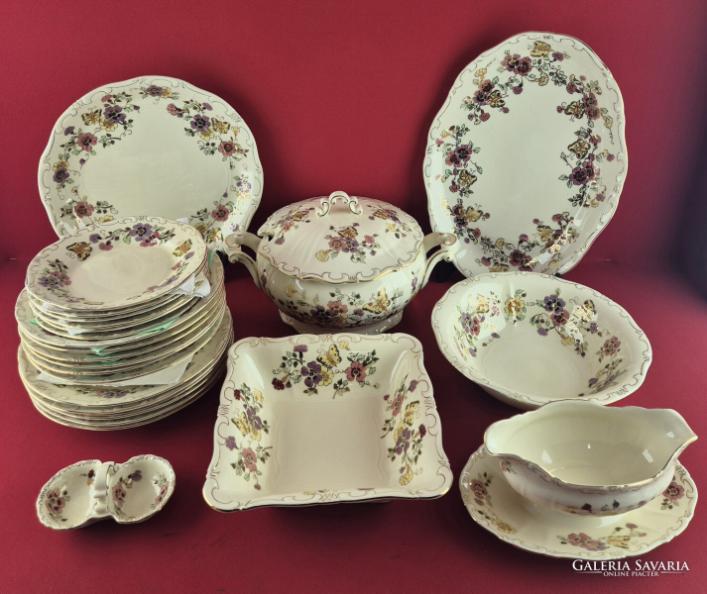 Zsolnay (részlet)
9
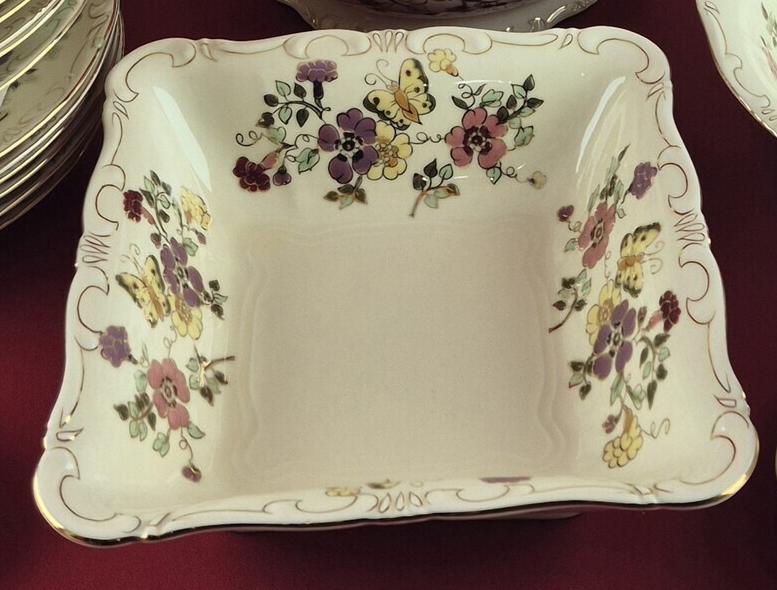 Pillangó mintás Zsolnay teáskészlet
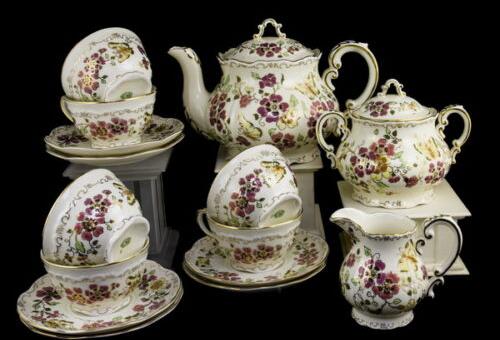 Pillangó mintás Zsolnay teáskészlet
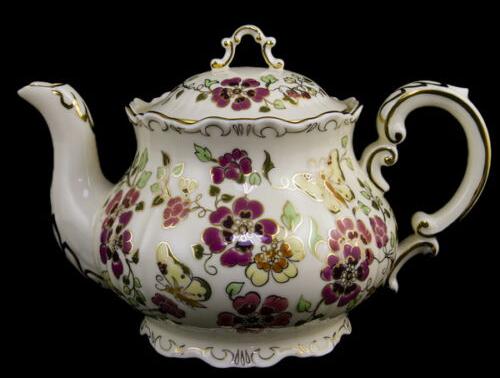 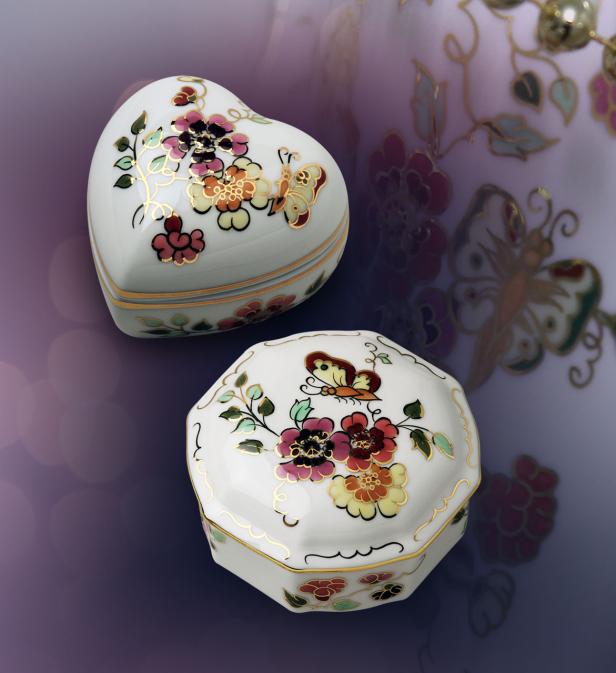 Pillangós Zsolnay bonbonier
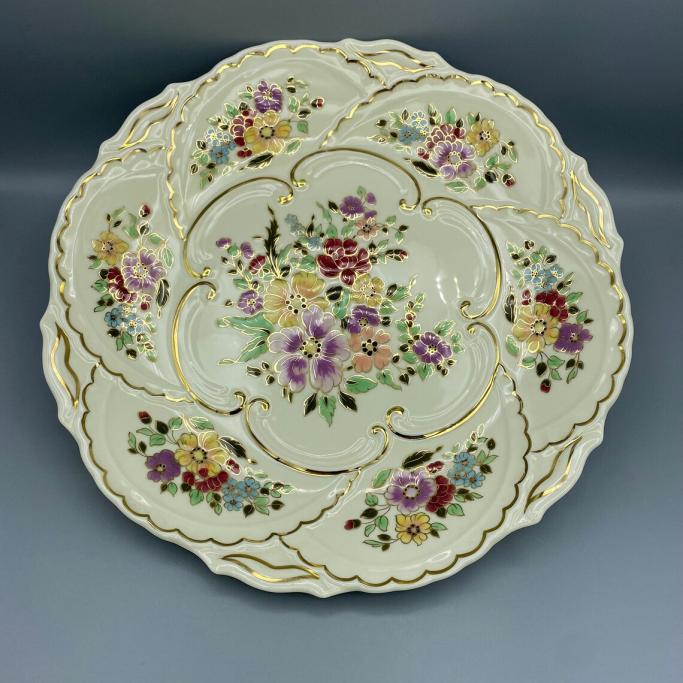 Virágmintás arany díszítéses kézzel festett Zsolnay porcelán falitányér
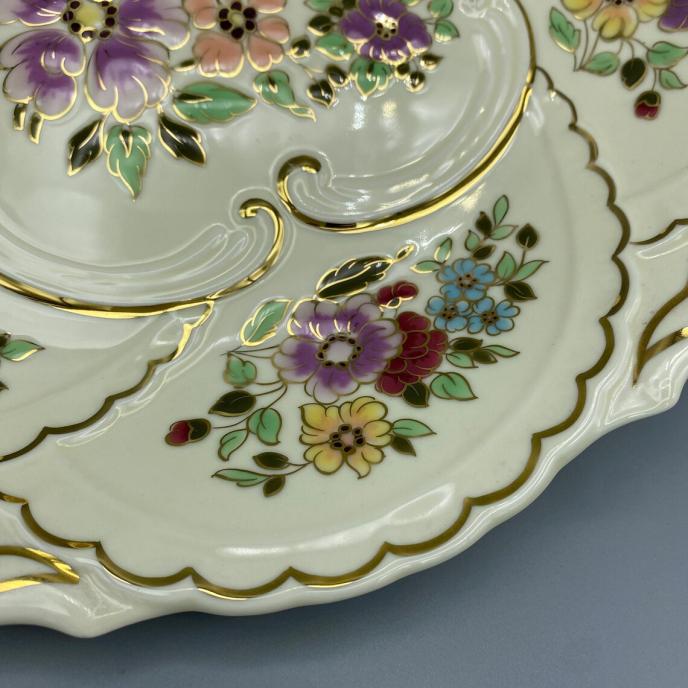 Virágmintás arany díszítéses kézzel festett Zsolnay porcelán falitányér (részlet)
ZSOLNAY KULTURÁLIS NEGYED ÉPÍTMÉNYEI
Zsolnay Kulturális Negyed látkép - légi felvétel
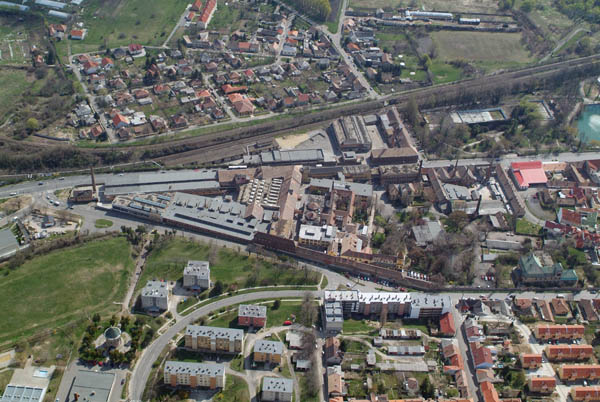 Zsolnay Kulturális Negyed, Pécs
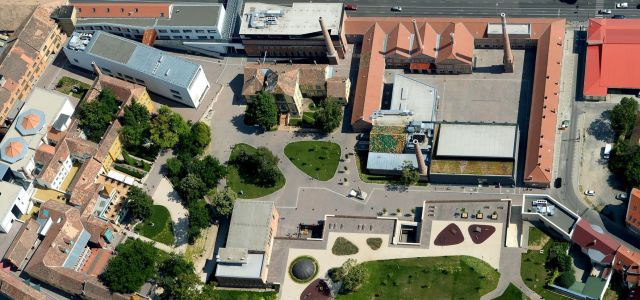 Pécs 2010 Európa Kulturális Fővárosa projekt legnagyobb beruházása volt, mely a Zsolnay porcelángyár területének nagy részén épült ki két év alatt a Dunántúl legnagyobb településén, Pécsen. 
A több mint 11 milliárd forintos beruházásnak köszönhetően új életre kelt a Zsolnay-gyár öt hektáros területe. 
 A Közép-Európa egyik legnagyobb gyárépület-együttes rehabilitációja során megvalósuló kulturális negyed tartalmilag négy részre tagolódik.  
A Míves negyed legfontosabb elemei a Zsolnay családdal és történettel kapcsolatos kiállítás,
 
Winkler Barnabás egyedülálló Rózsaszín Zsolnay kiállítása, valamint a Sikorski-házban kiállított Gyugyi-gyűjtemény .

 Ezekhez kapcsolódik a felújított Zsolnay-mauzóleum, az Alkotó- és Inkubátorház, valamint a Kézműves boltok utcája.
A Míves negyedben található a Zsolnay családdal és történetével kapcsolatos kiállítás.
 Winkler Barnabás egyedülálló Rózsaszín Zsolnay kiállítása, valamint a Sikorski-házban kiállított Gyugyi-gyűjtemény Zsolnay Aranykora címmel.
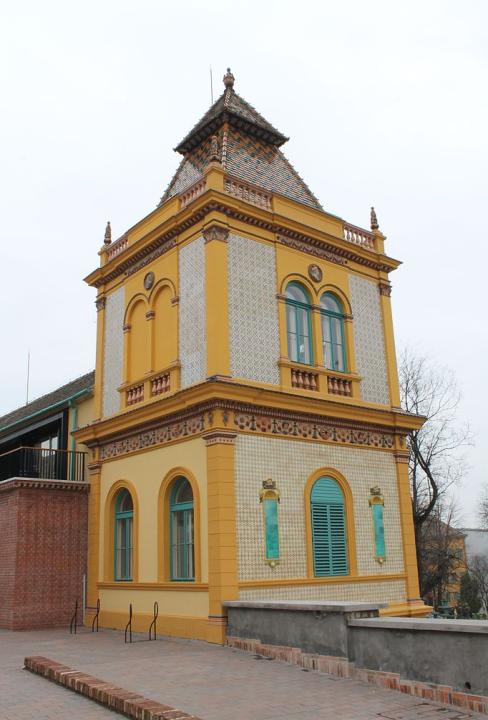 Az egykori családi birtok része a pécsi Zsolnay gyárban, ma Zsolnay Kulturális Negyed
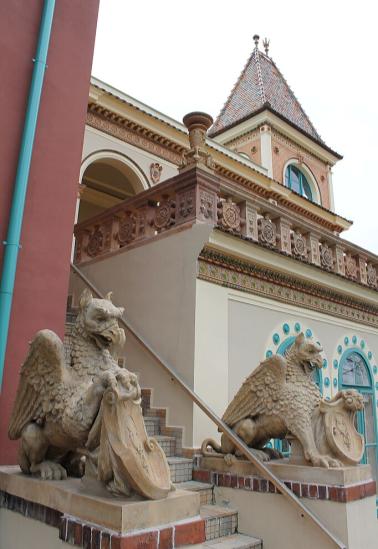 Zsolnay Negyed,  Sikorski Villa
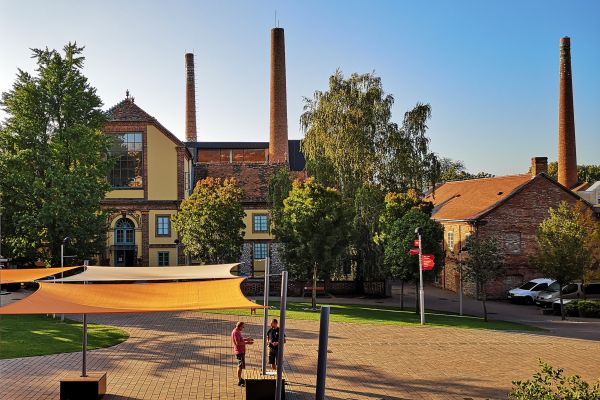 Gyugyi kiállítás - részlete
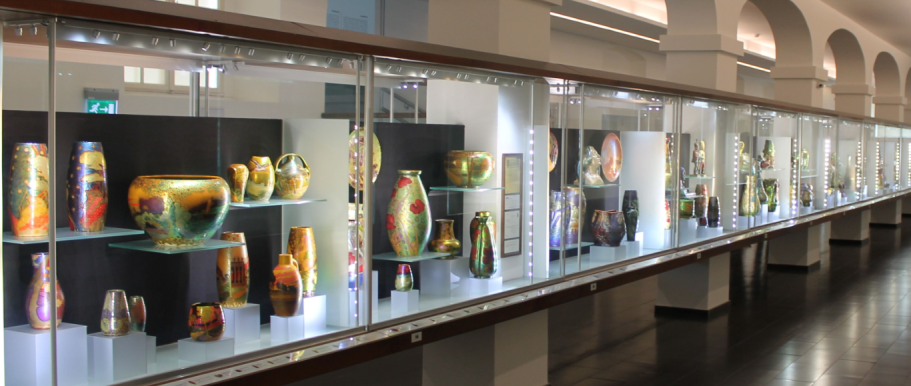 Winkler Barnabás egyedülálló Rózsaszín Zsolnay kiállítása
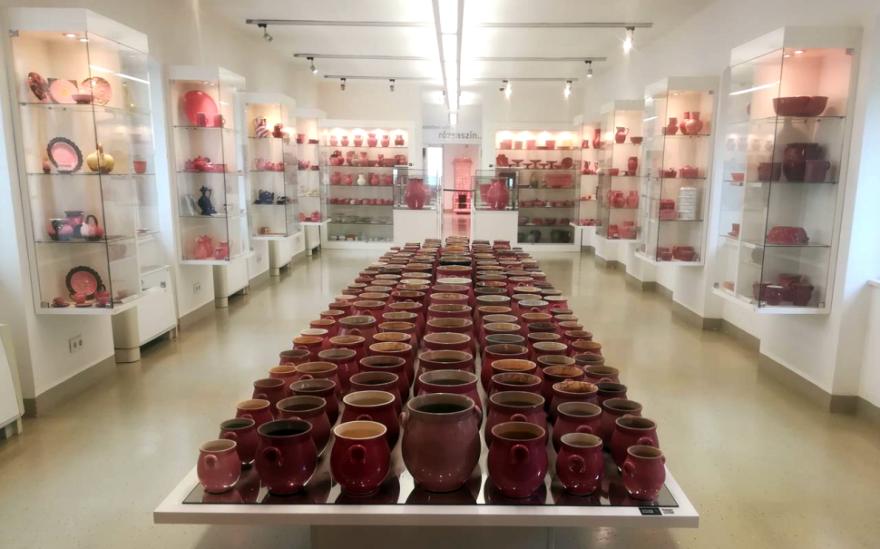 Zsolnay-mauzóleum, 2010-ben, a felújítás után
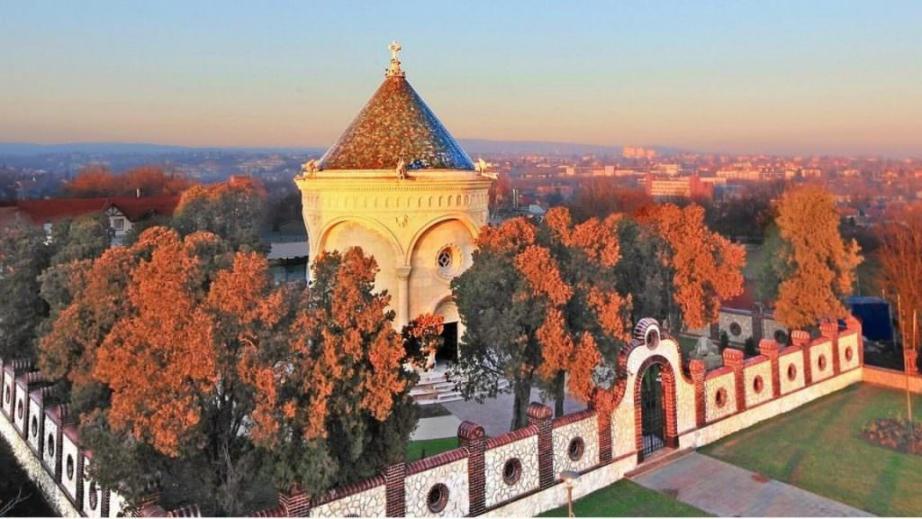 https://www.wellnessiranytu.hu/programok/pecs-zsolnay-negyed/
Csoko-Láda Csokibolt
A Zsolnay Kulturális Negyed legédesebb pontja a Csoko-Láda Csokibolt, ahol még a vázák és a nyalókák is csokiból vannak. Szippantson bele a csokoládé illatába, engedjen az édes csábításnak, egyen pár szem bonbont Zsolnay tányérról egy kávé kíséretében !!!!
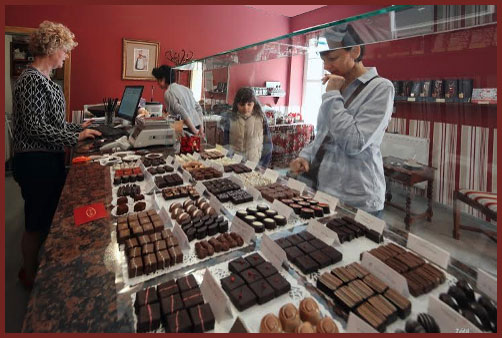 Az Alkotó Negyed központi épületegyüttese a volt pirogránit üzem. Ebben kapott helyet a Pécsi Ifjúsági Központ Ifjúsági Háza rendezvényterekkel és kapcsolódó vendéglátóhelyekkel. 
A negyed főtere a Pirogránit tér, amelynek egyik dísze a "cifra kémény"
A pirogránit udvar, Pécs
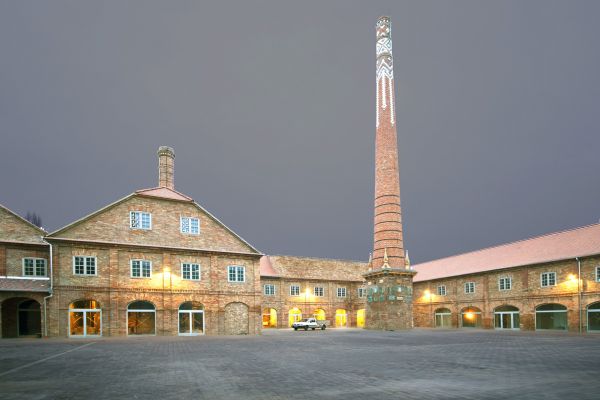 A Cifra kémény (1883-1891) a kályhagyár kemencéinek gyűjtőkéménye volt, amelyekkel ún. rókatorok-csatornákon keresztül volt összekötve. 
Nevét kerámia díszeiről kapta. Szabadon álló pozíciója a körülötte lévő épületek elbontásával állt elő, így tudott igazán az udvar meghatározó elemévé válni. 
A kémény kissé ferde állapota számos statikai vizsgálatot eredményezett.  
A szerkezetét alap megerősítés, illetve a teljes kémény falazatának átvizsgálása és javítása tette stabillá, kerámia díszeit restaurátorok hozták rendbe.
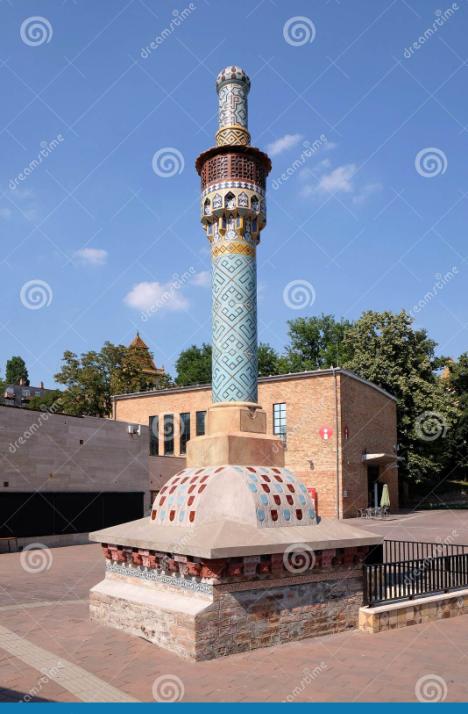 Zsolnay tervezett kémény az új Pécsi Zsolnay Centerben. Zsolnay kerámia cserépkémény az új Pécsi Zsolnay Design és Kiállítási Központban
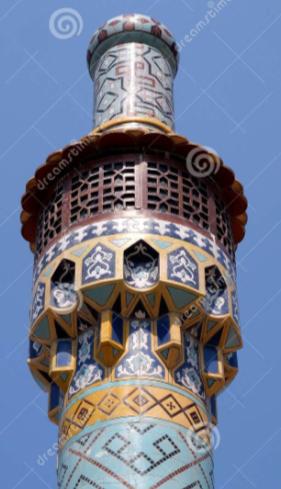